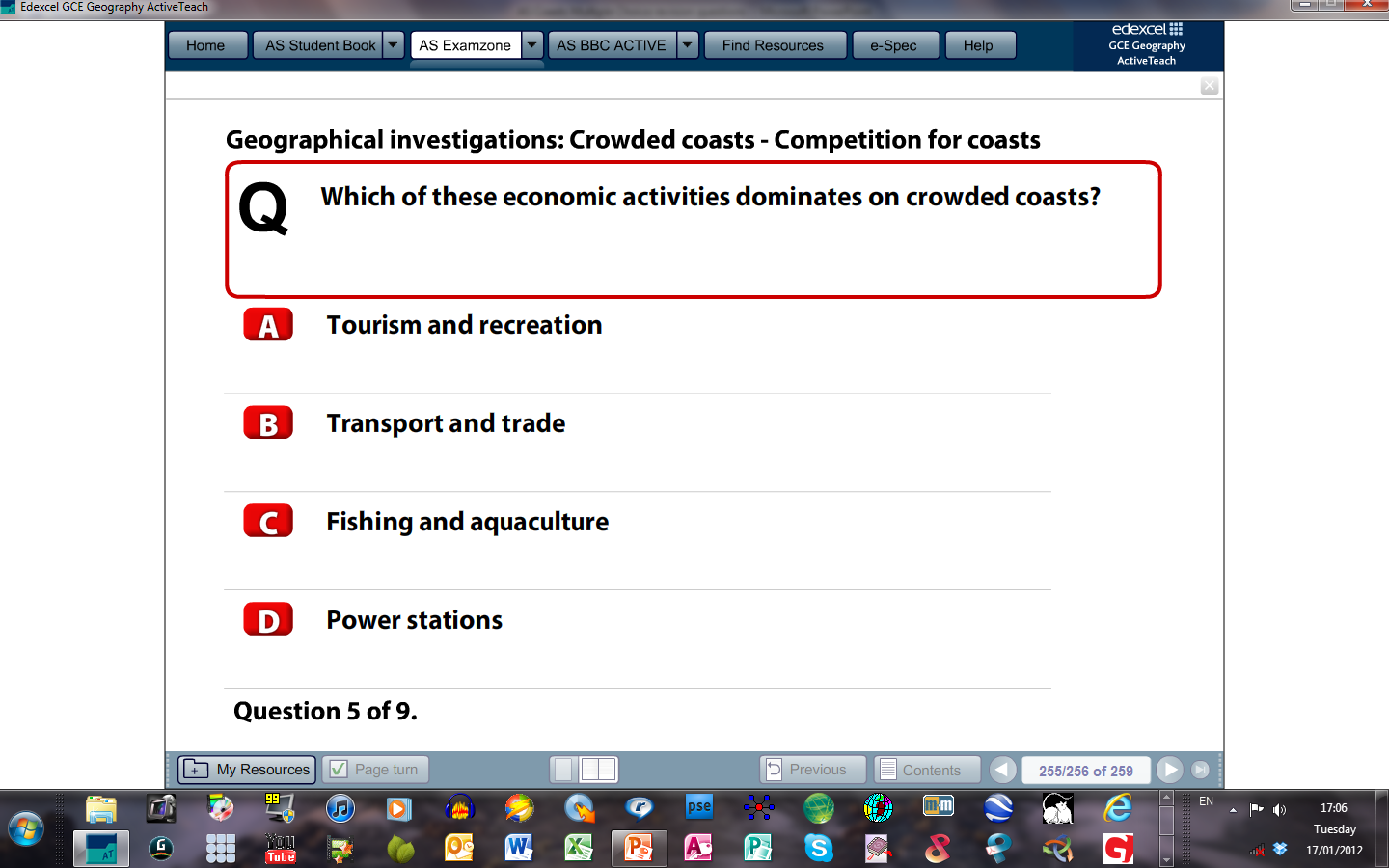 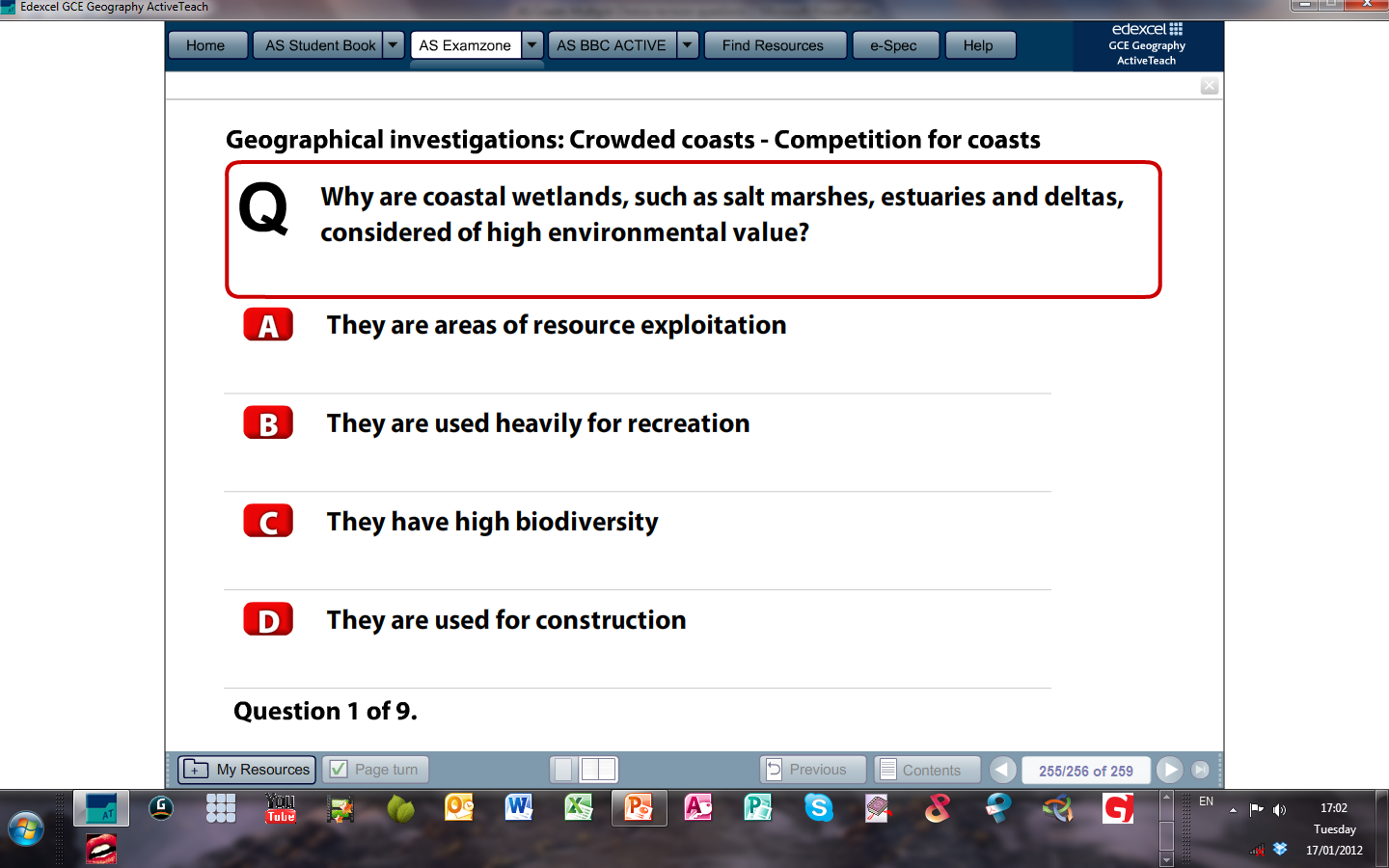 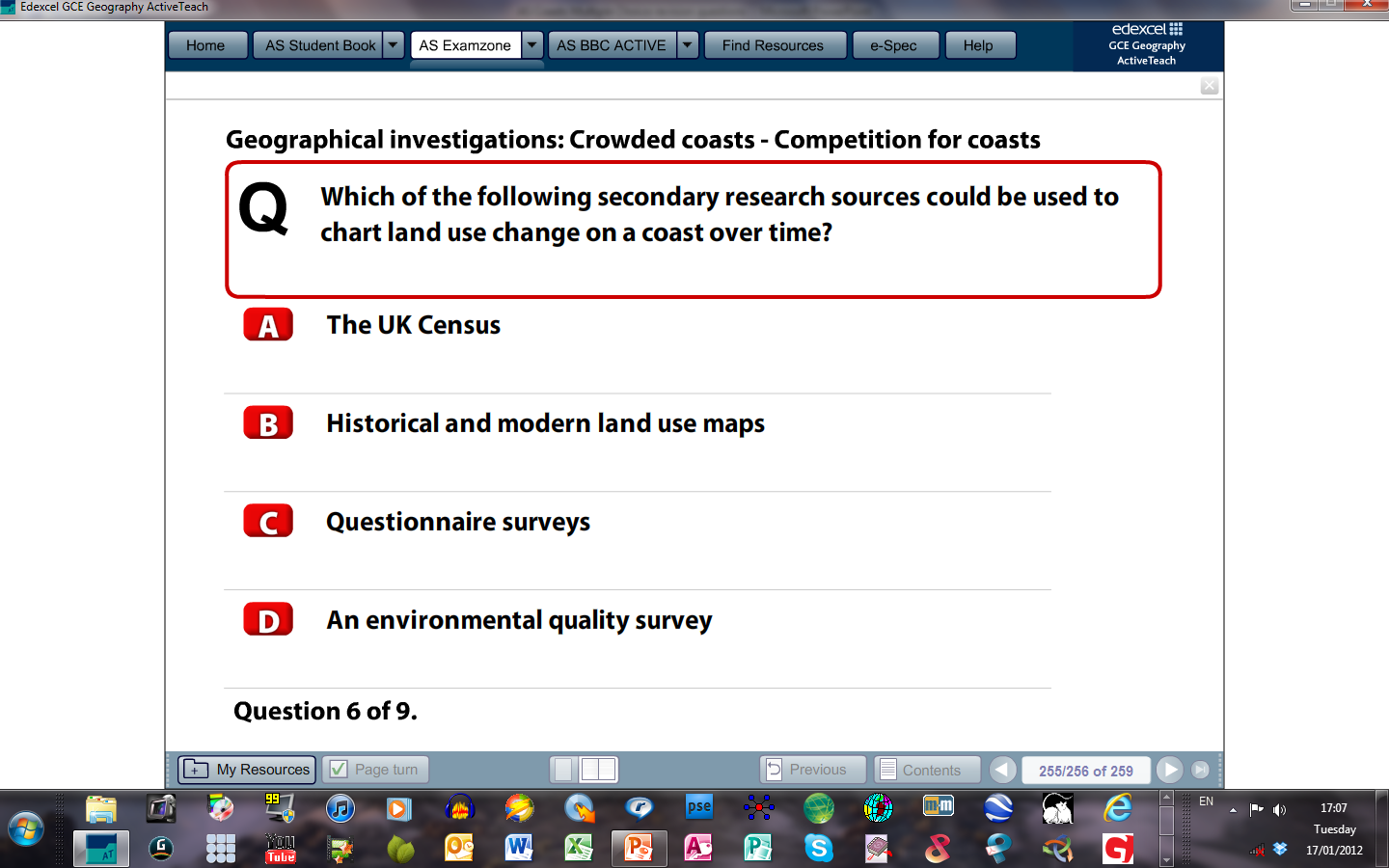 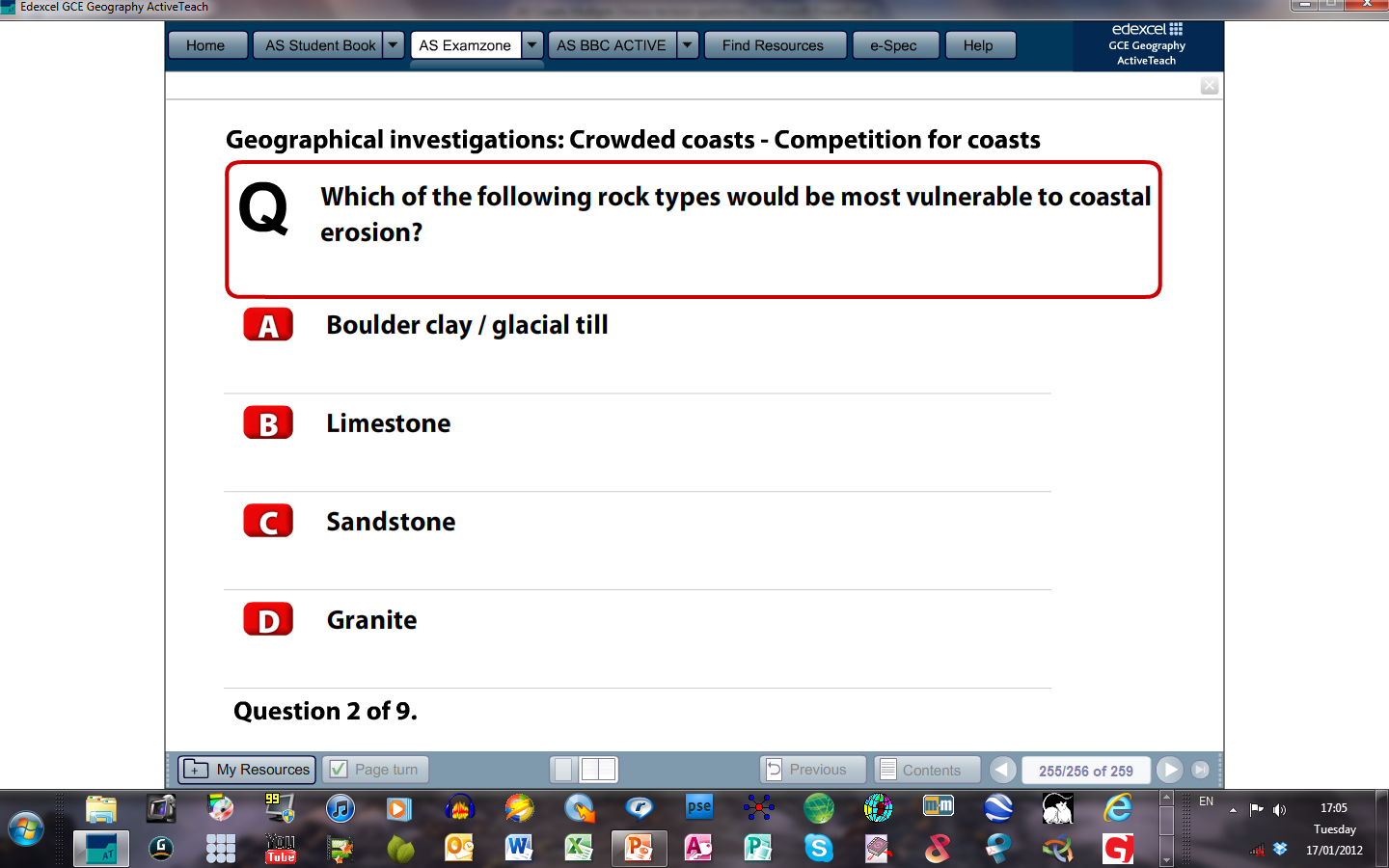 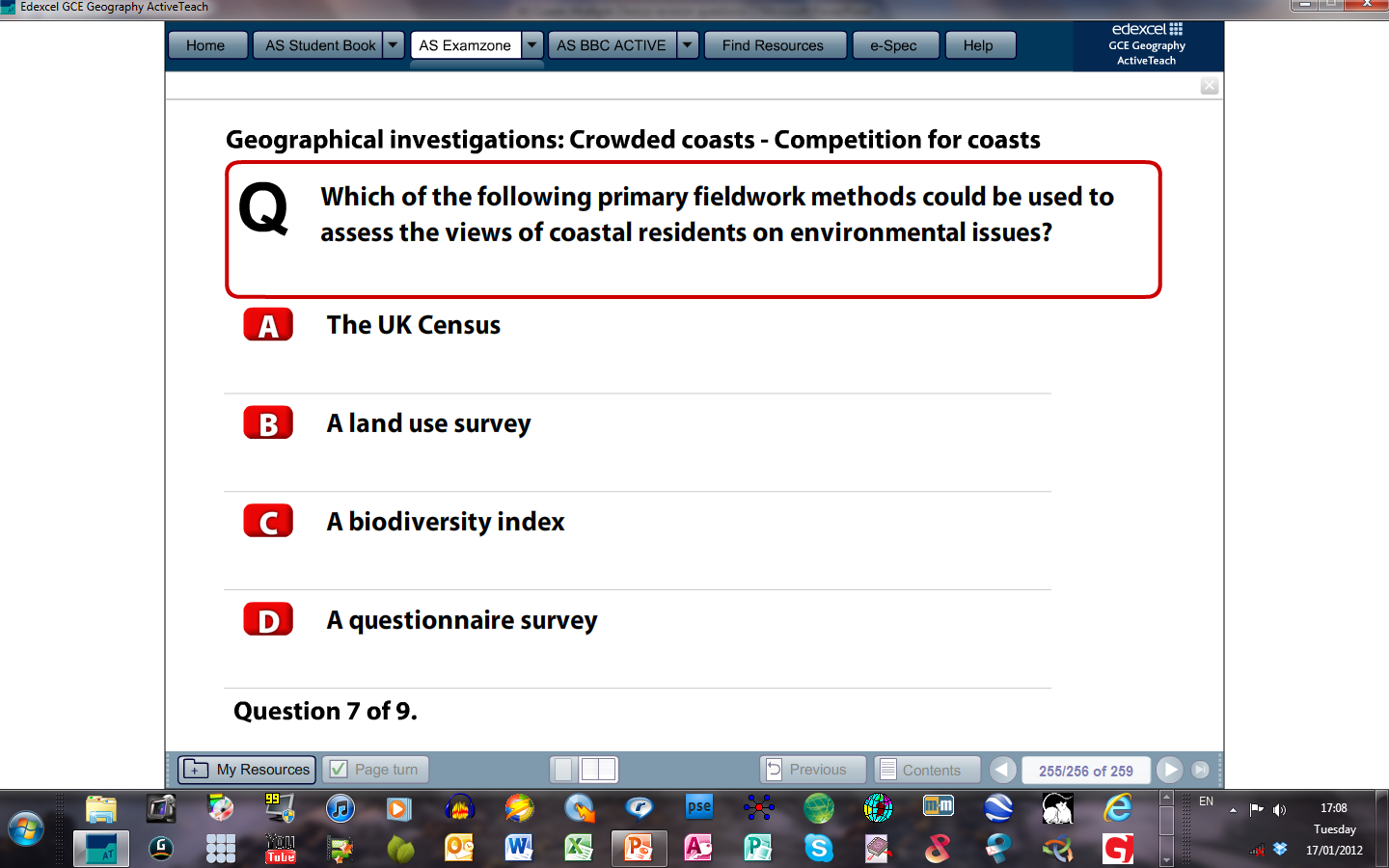 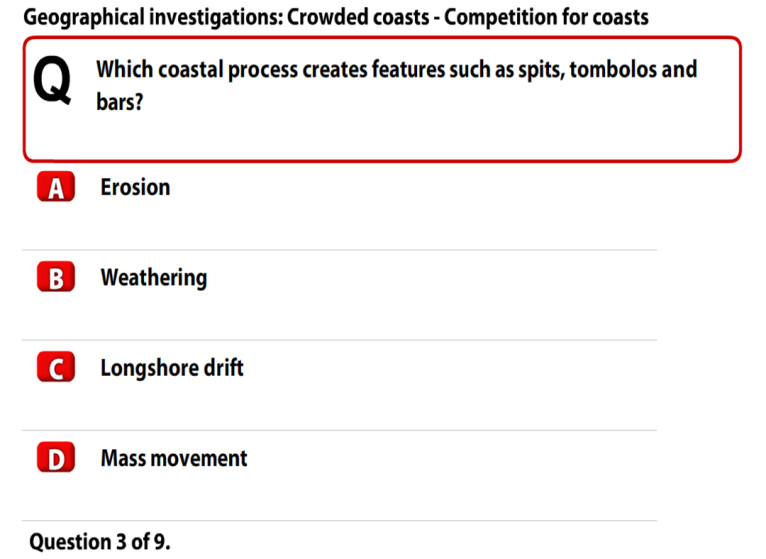 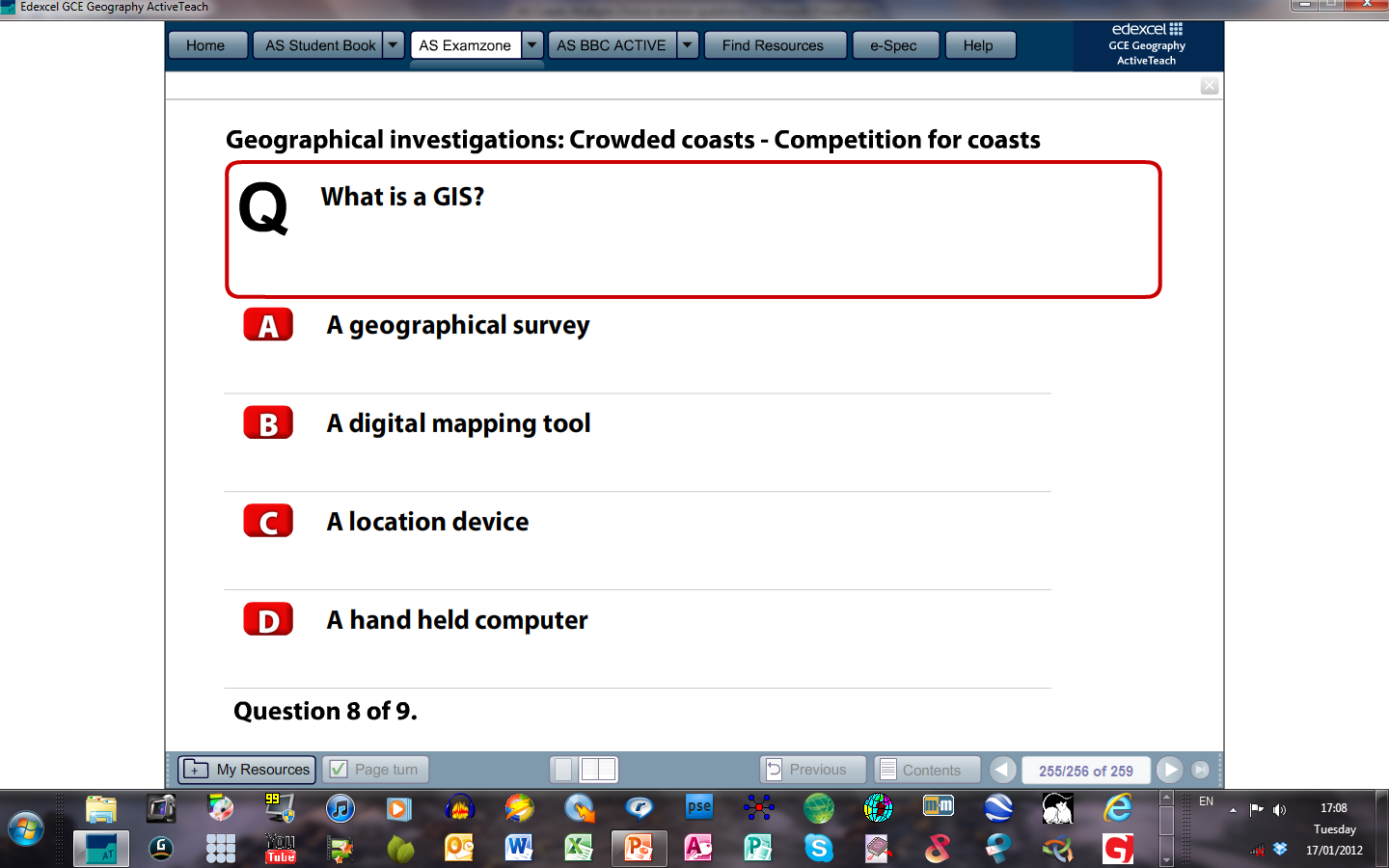 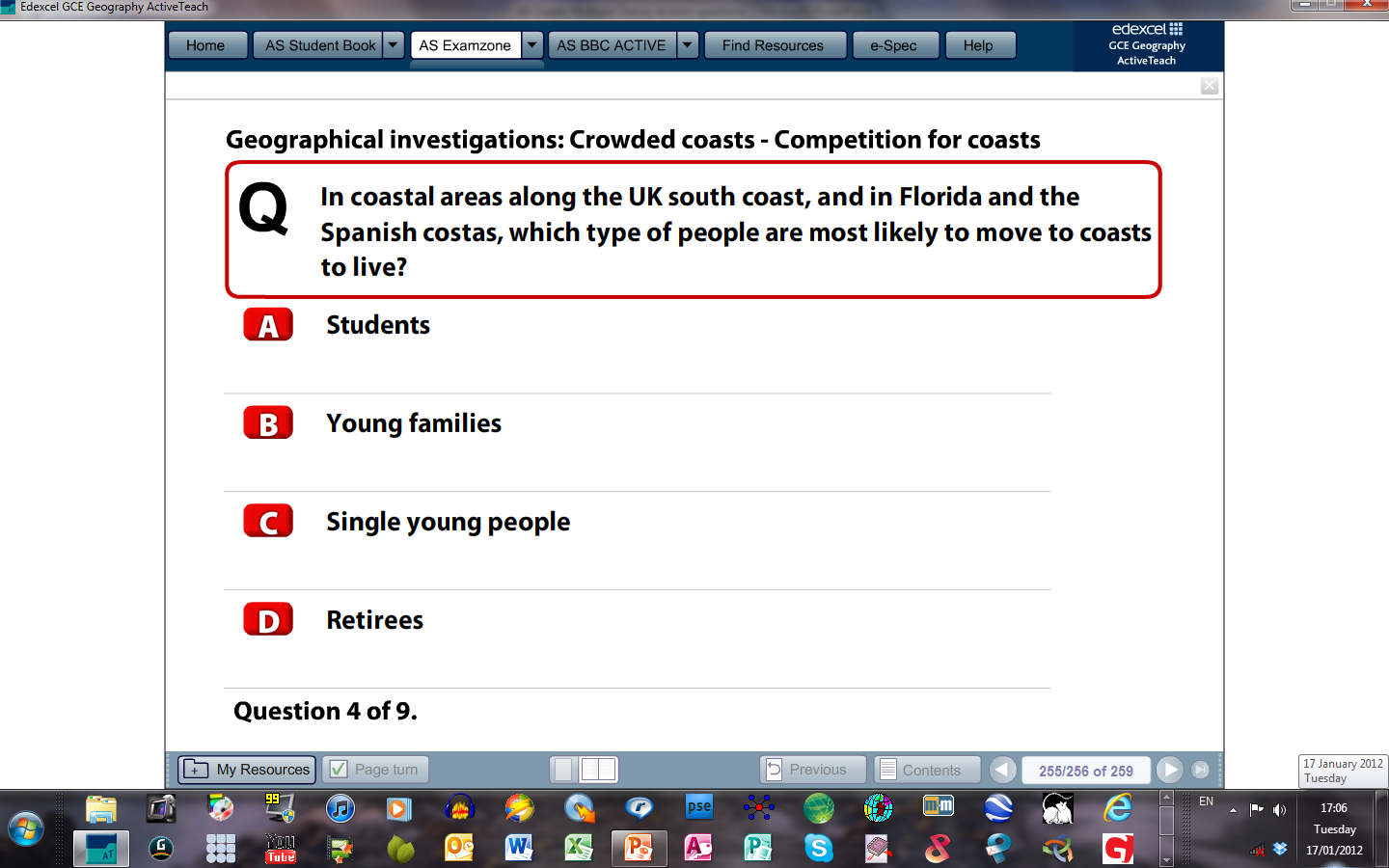 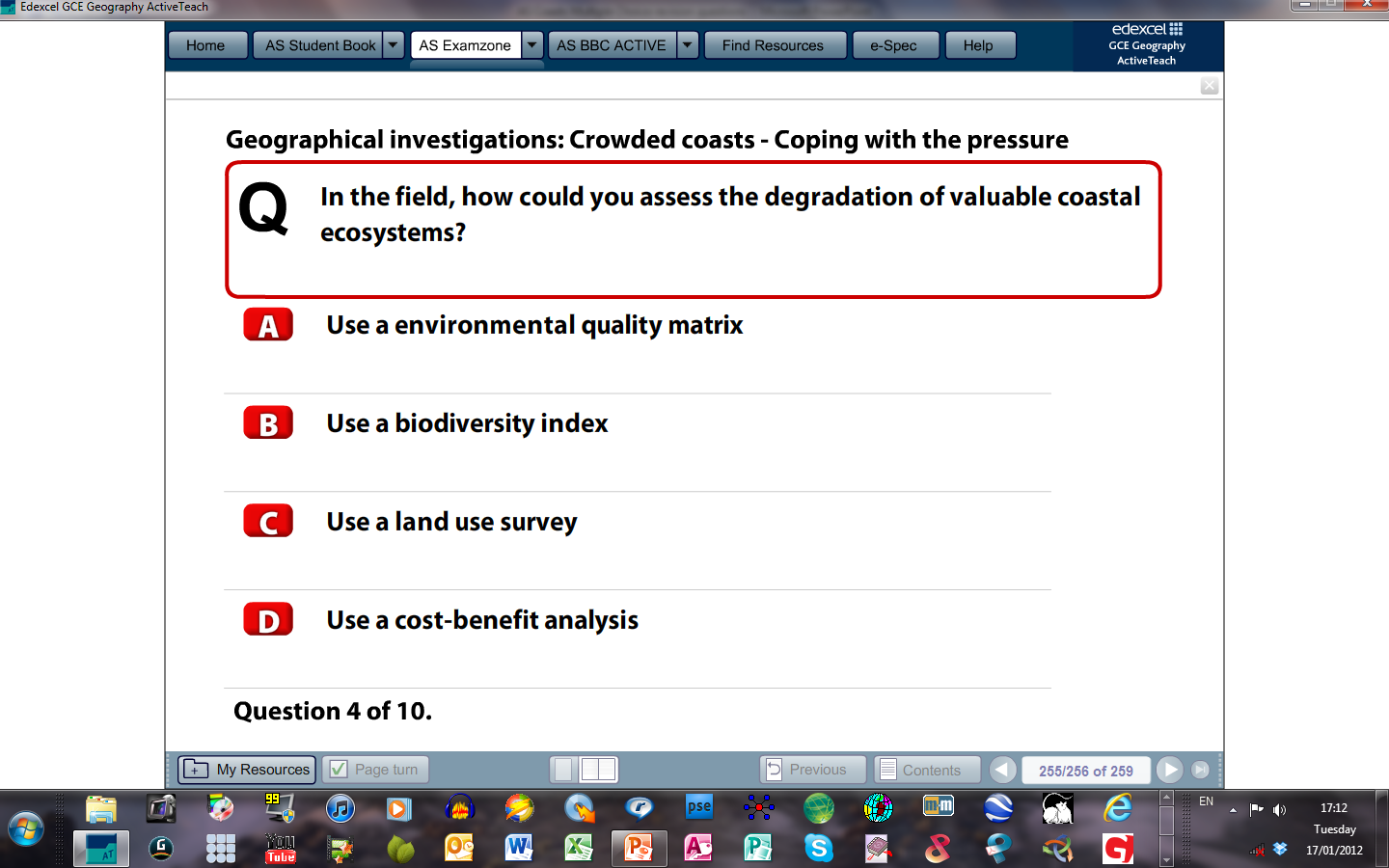 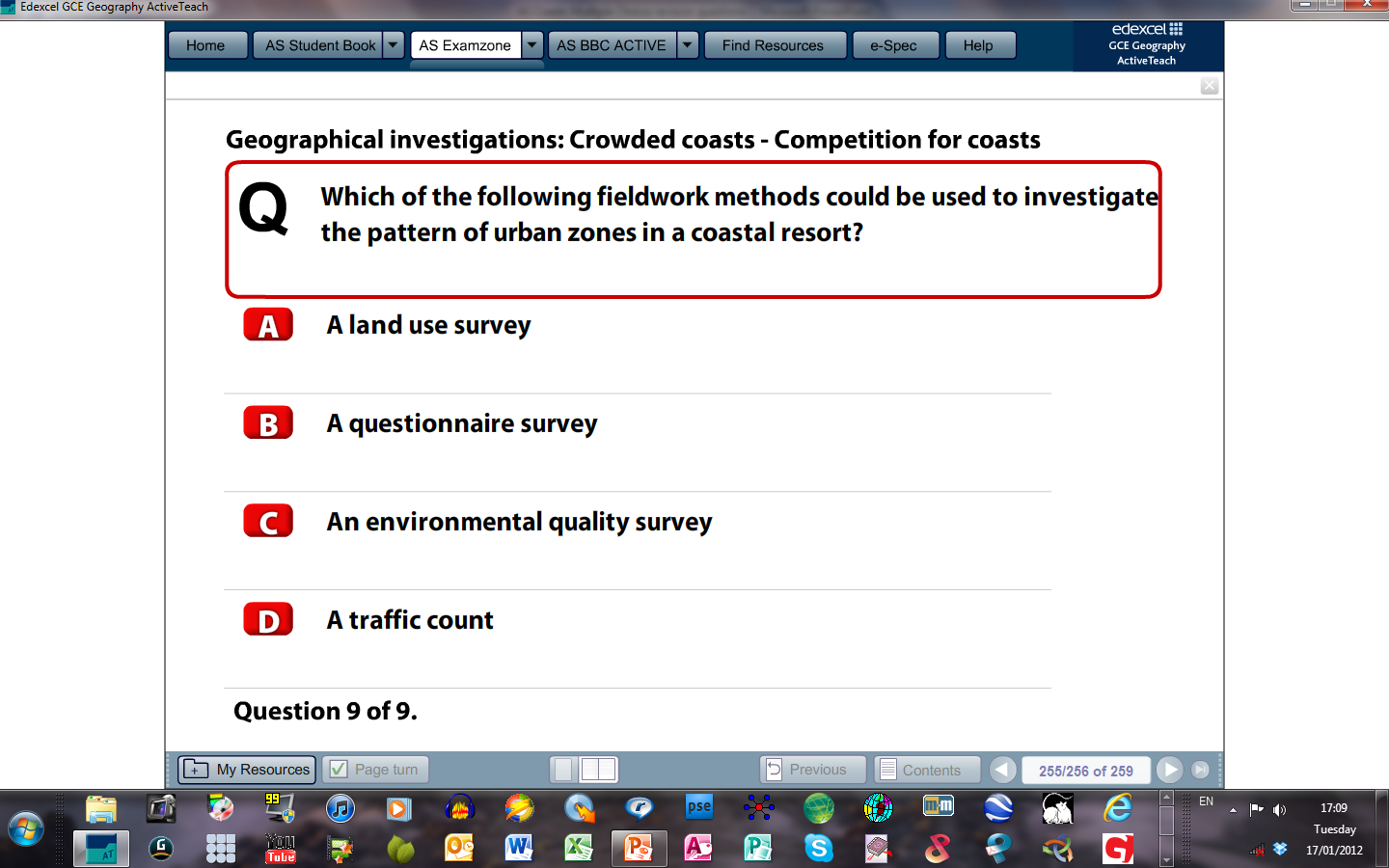 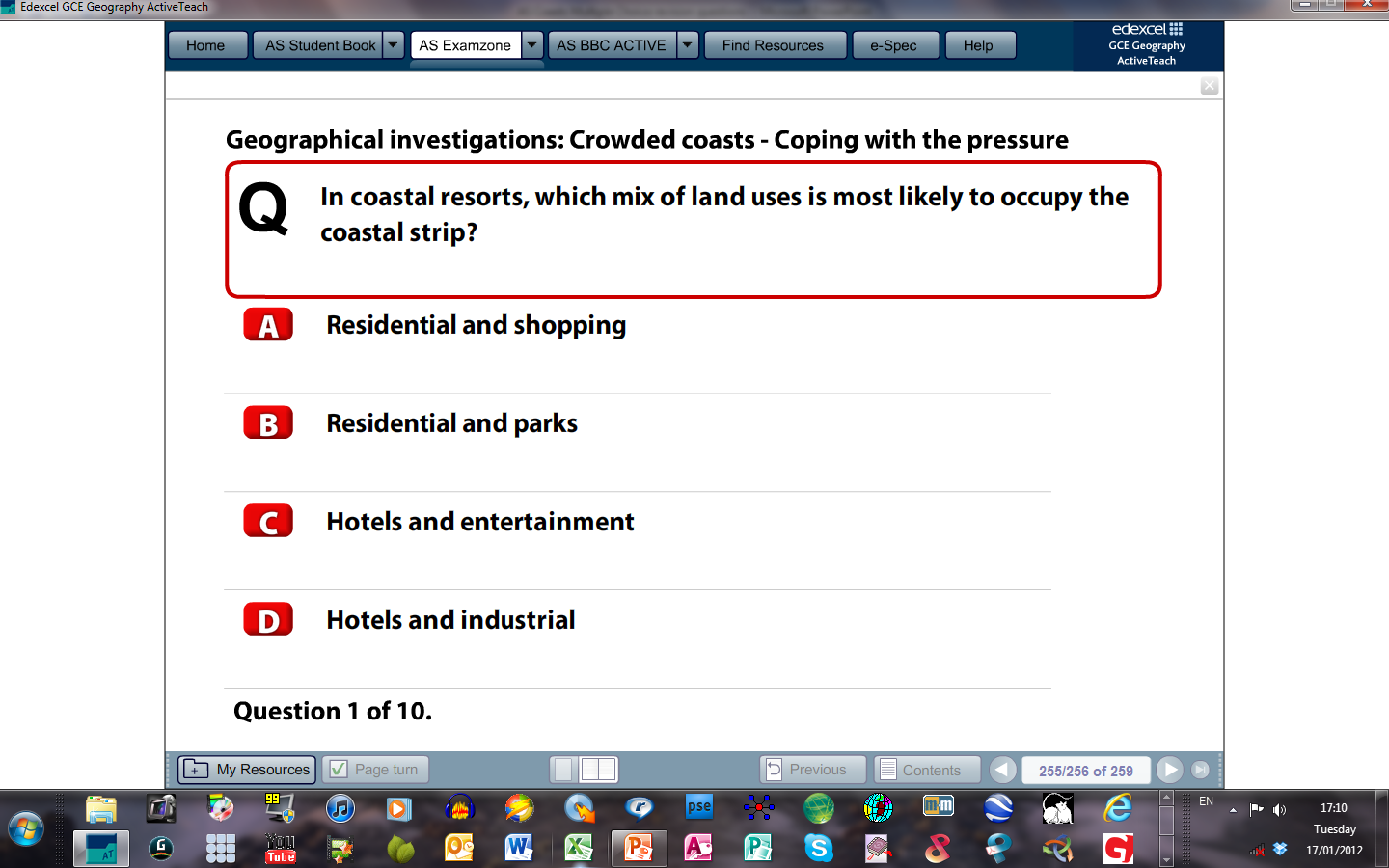 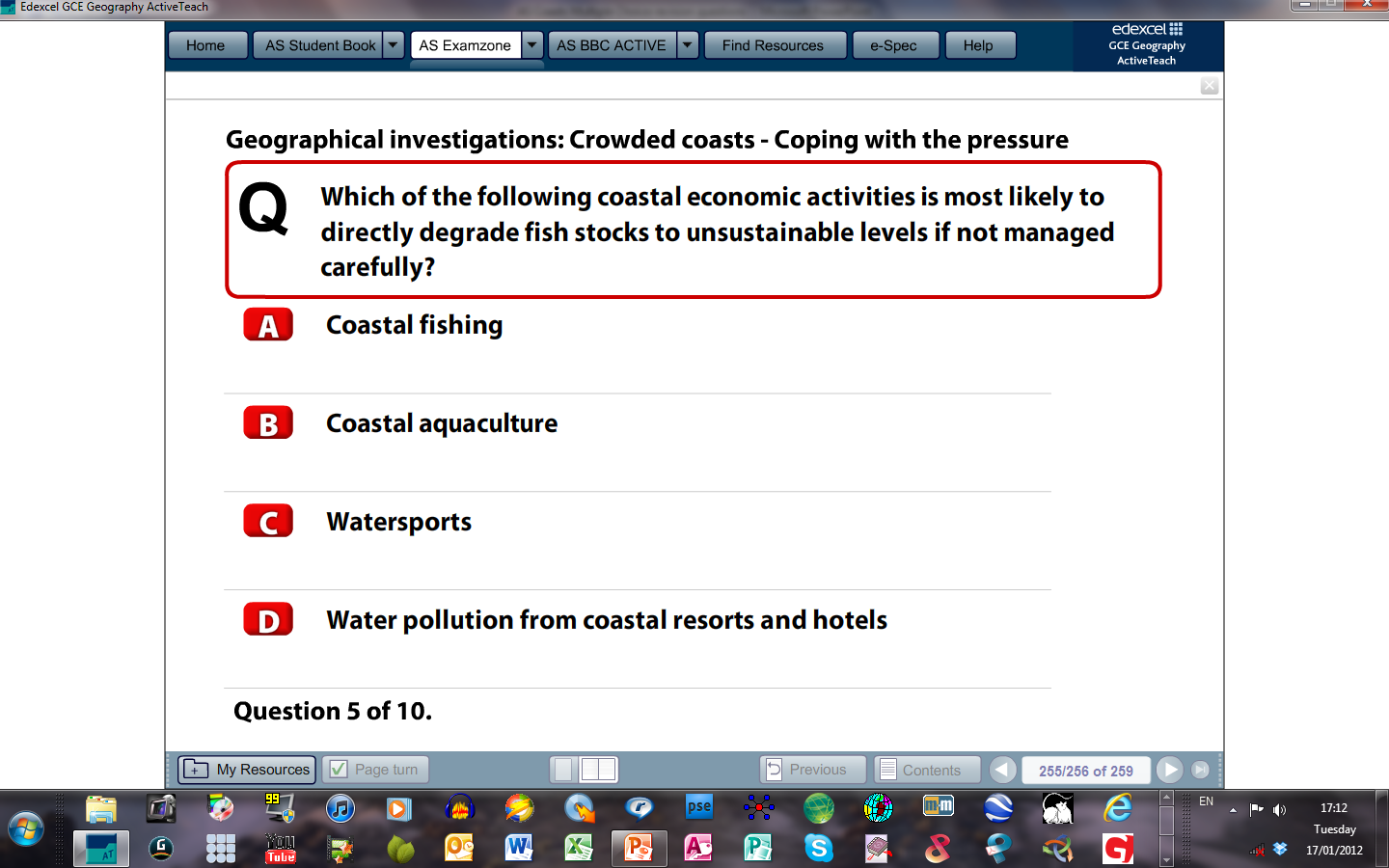 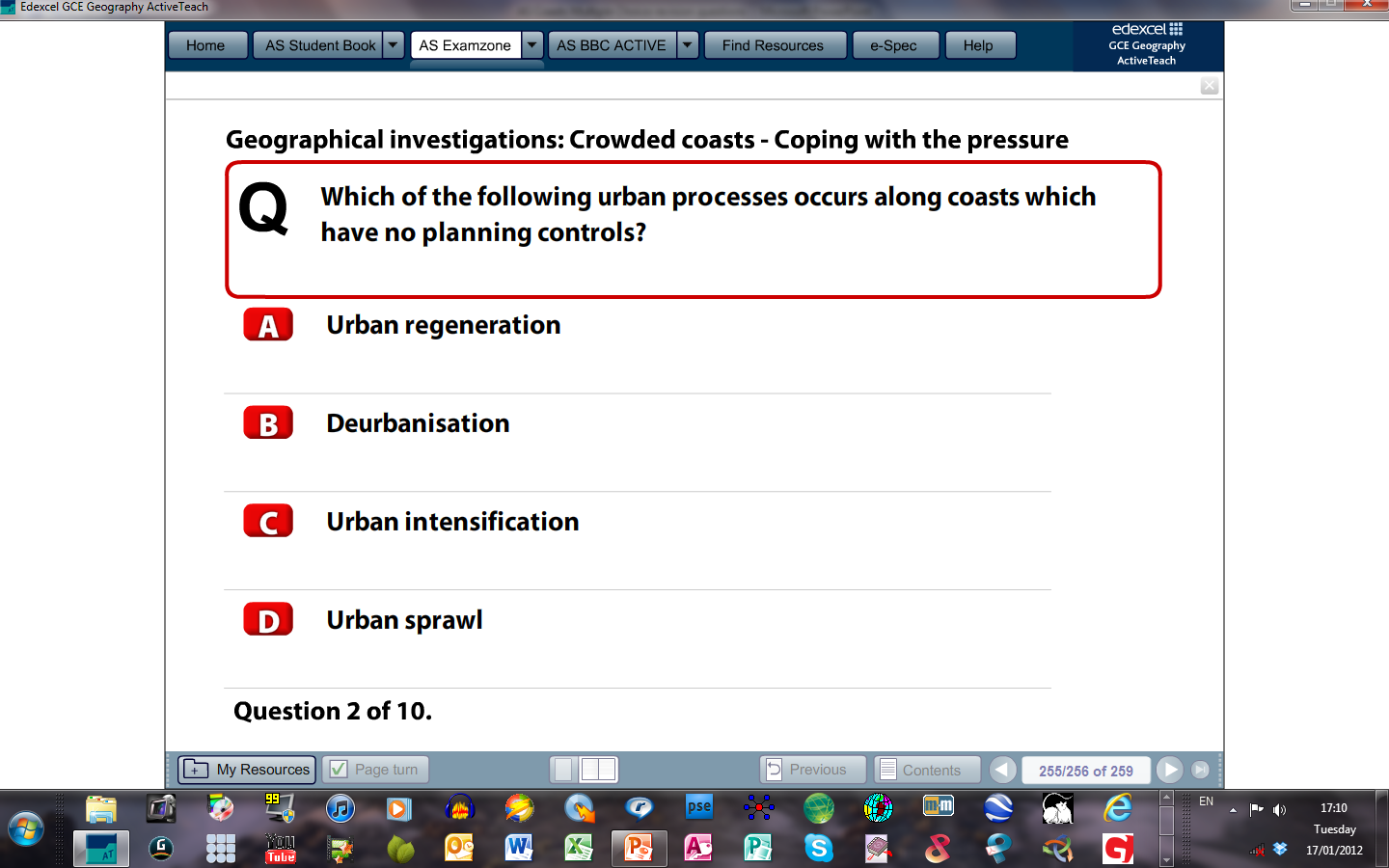 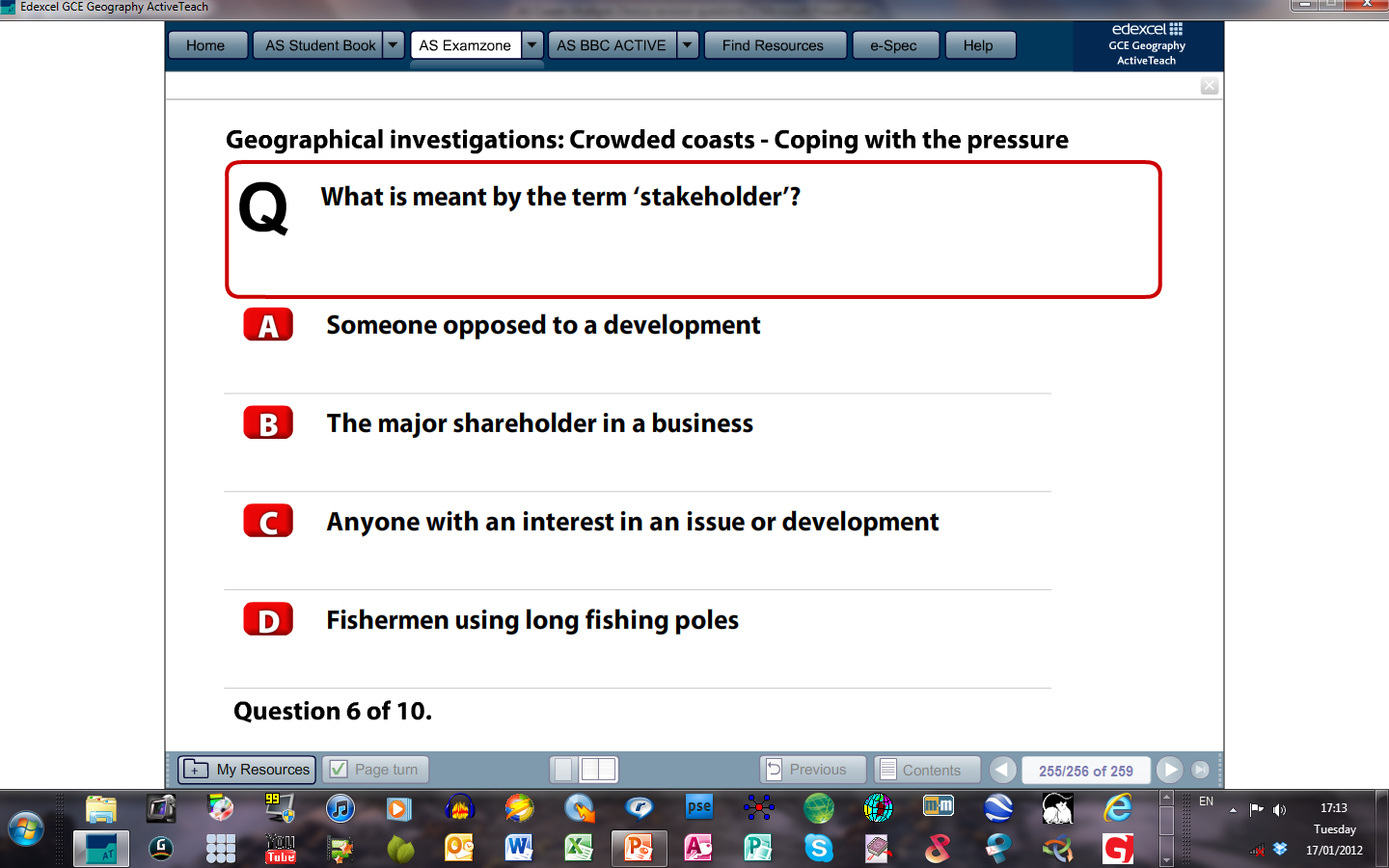 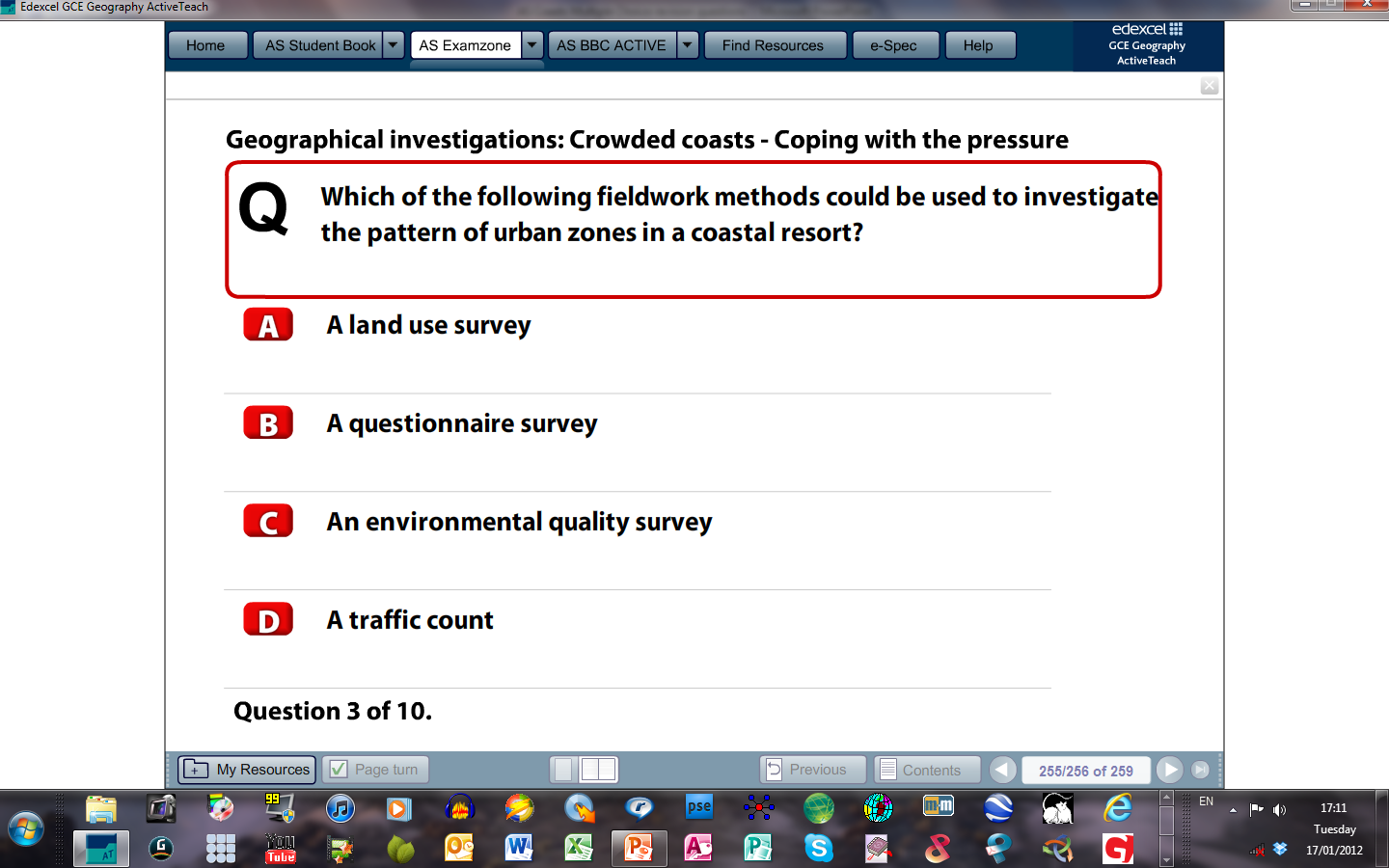 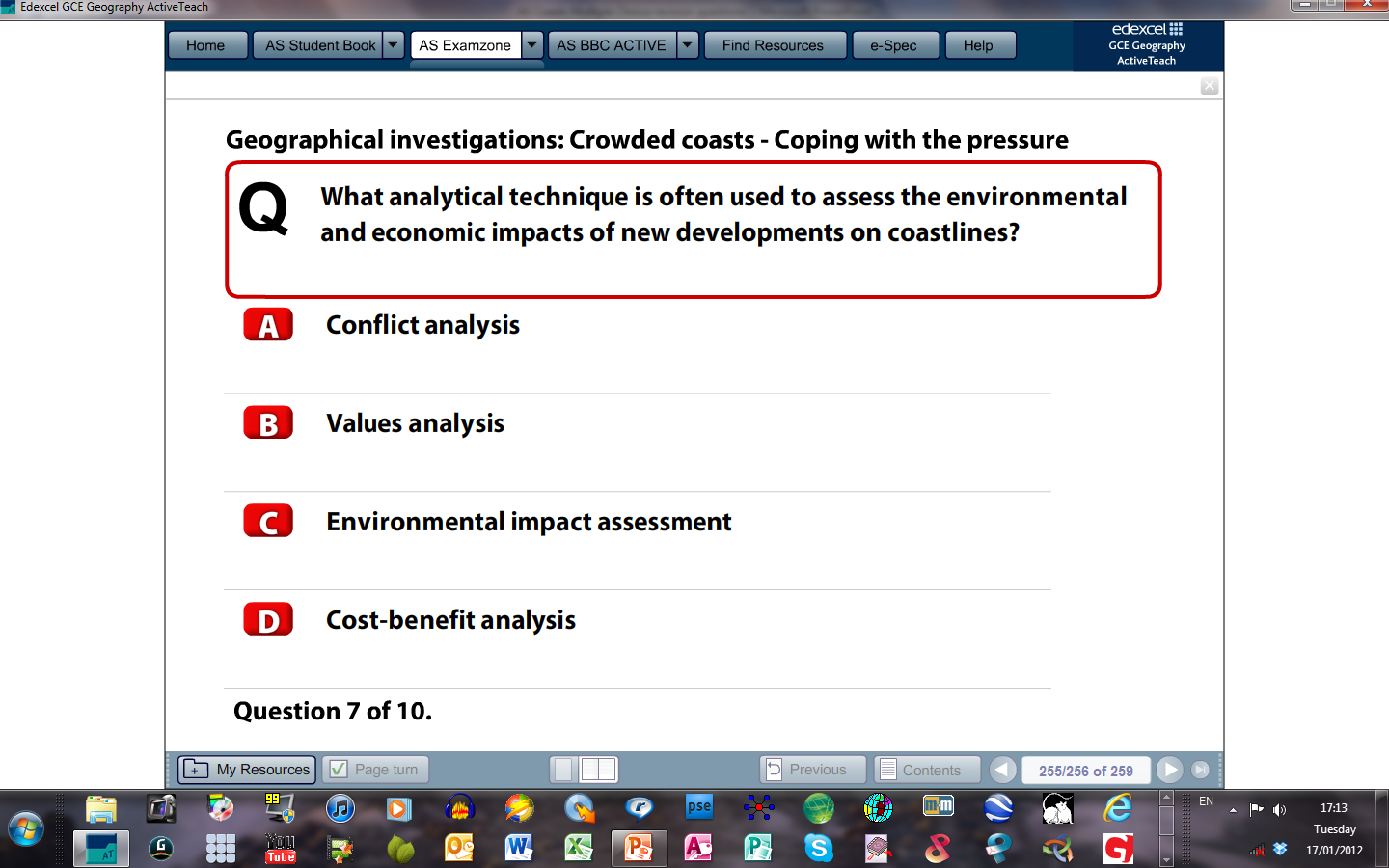 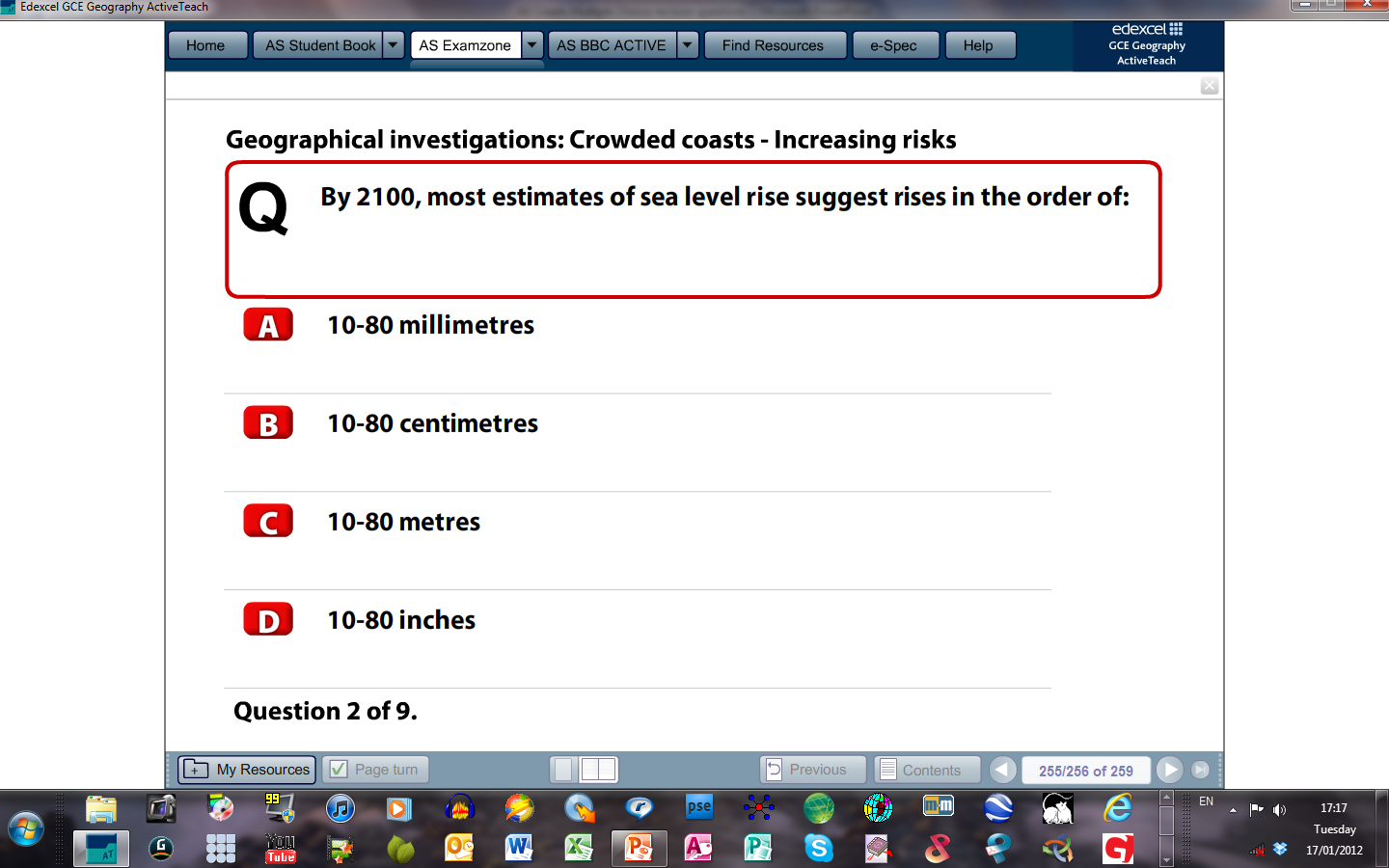 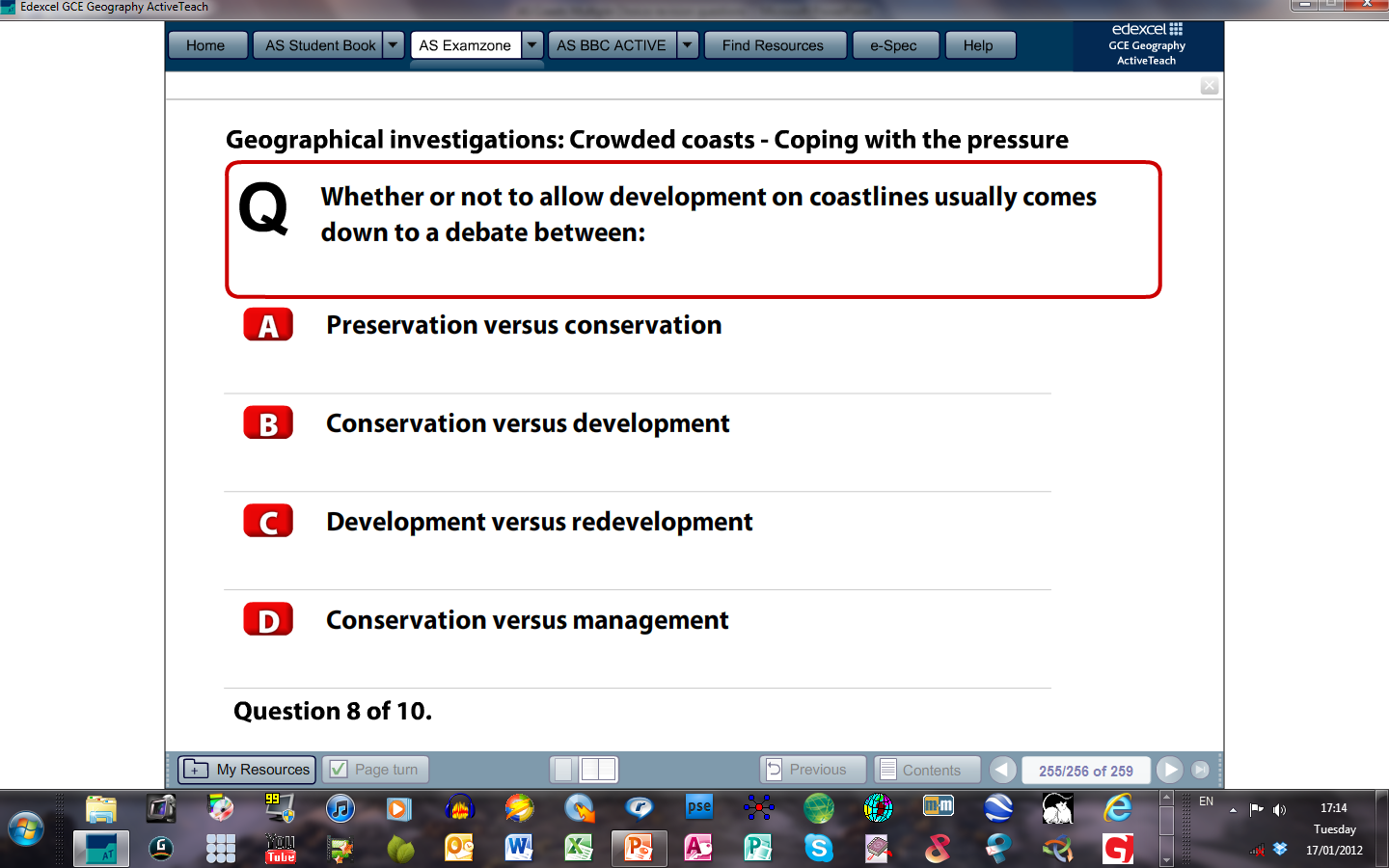 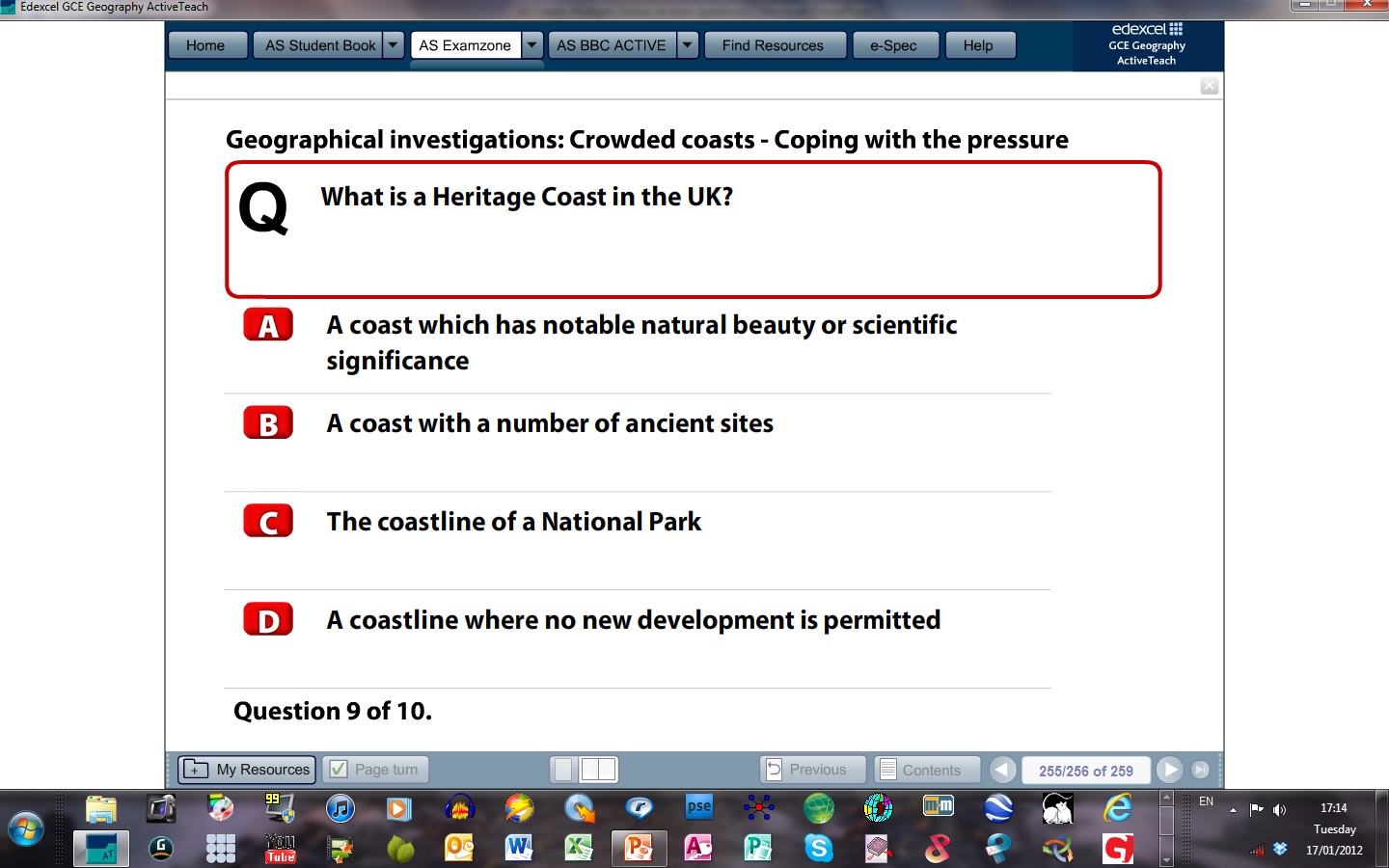 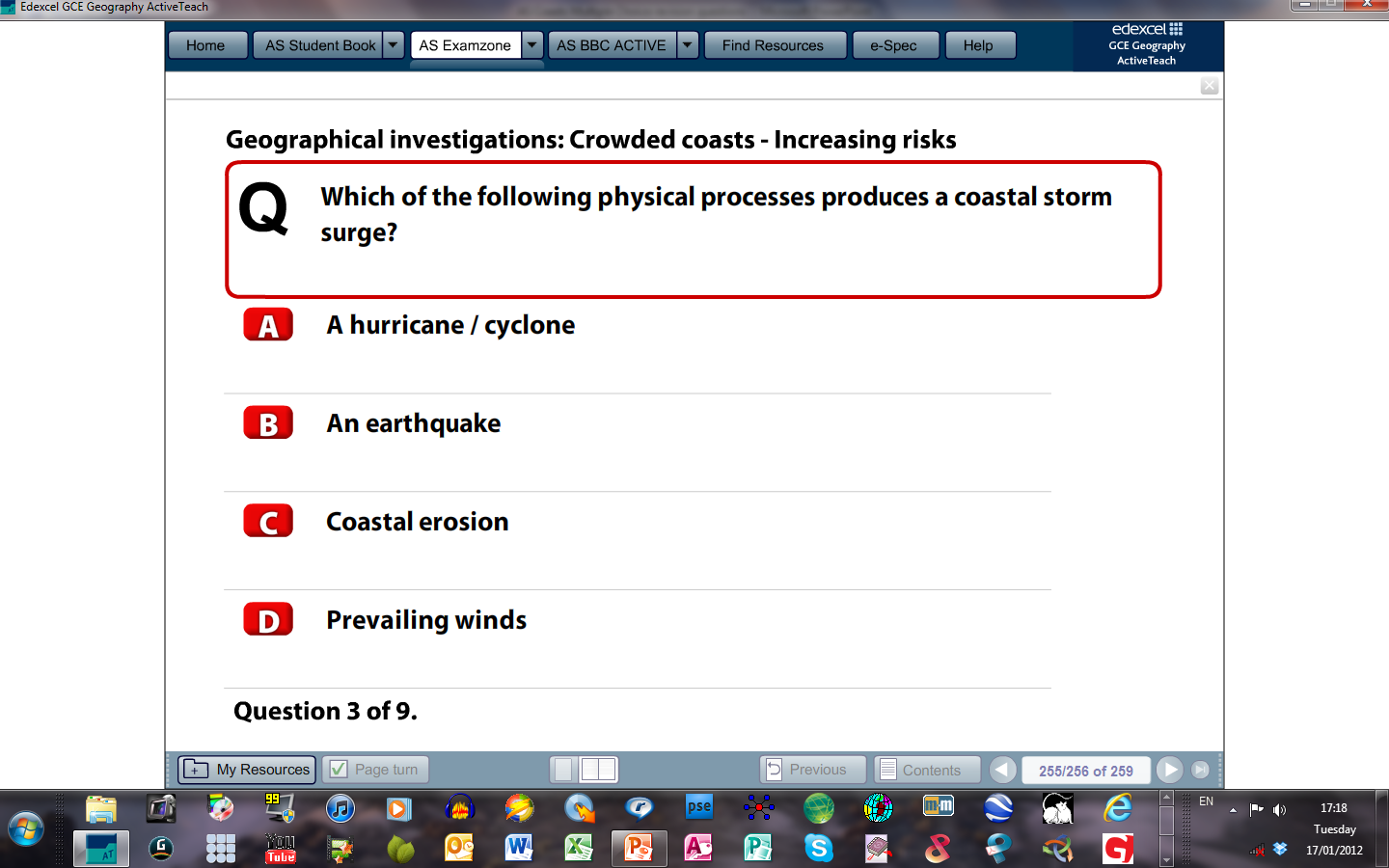 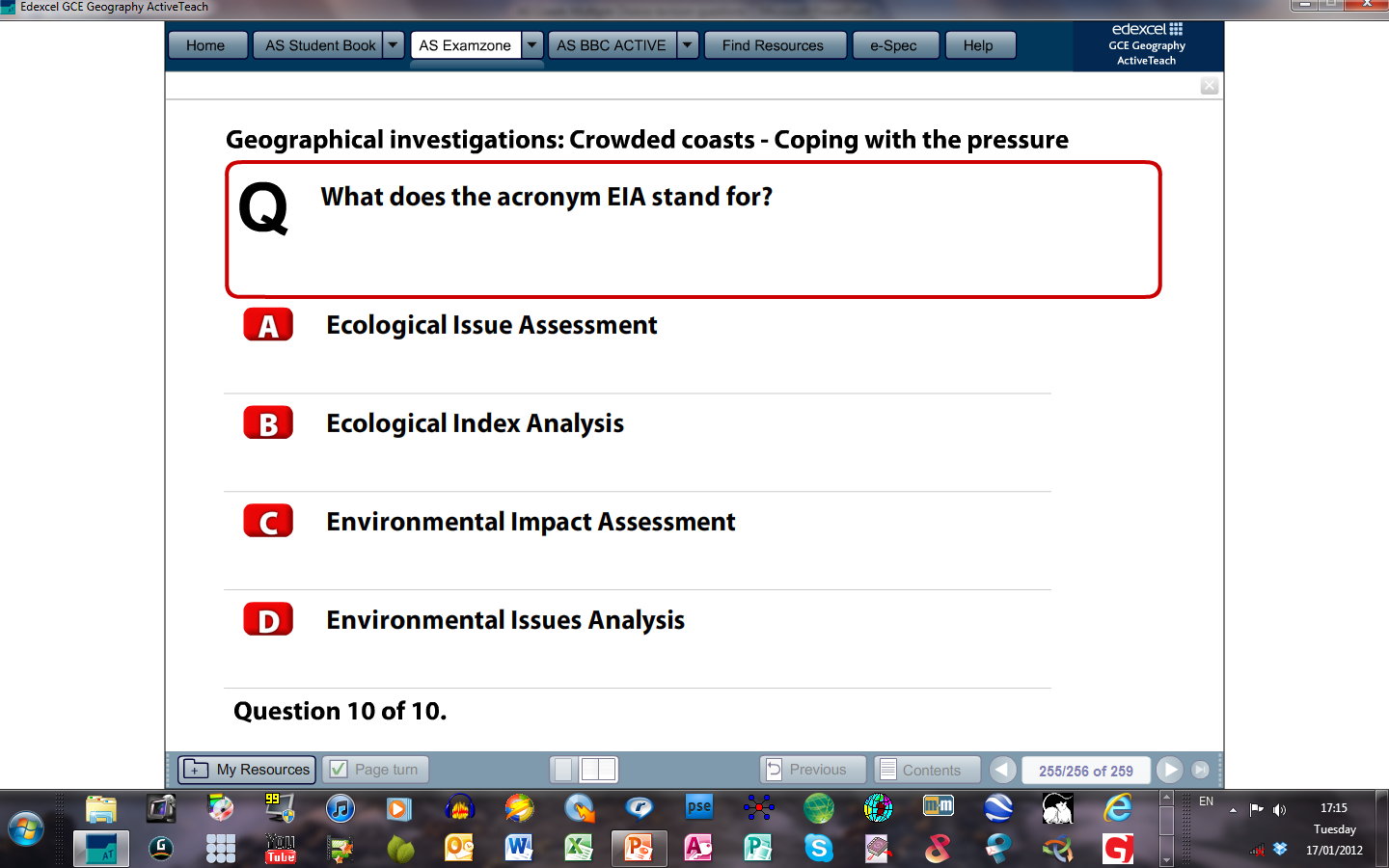 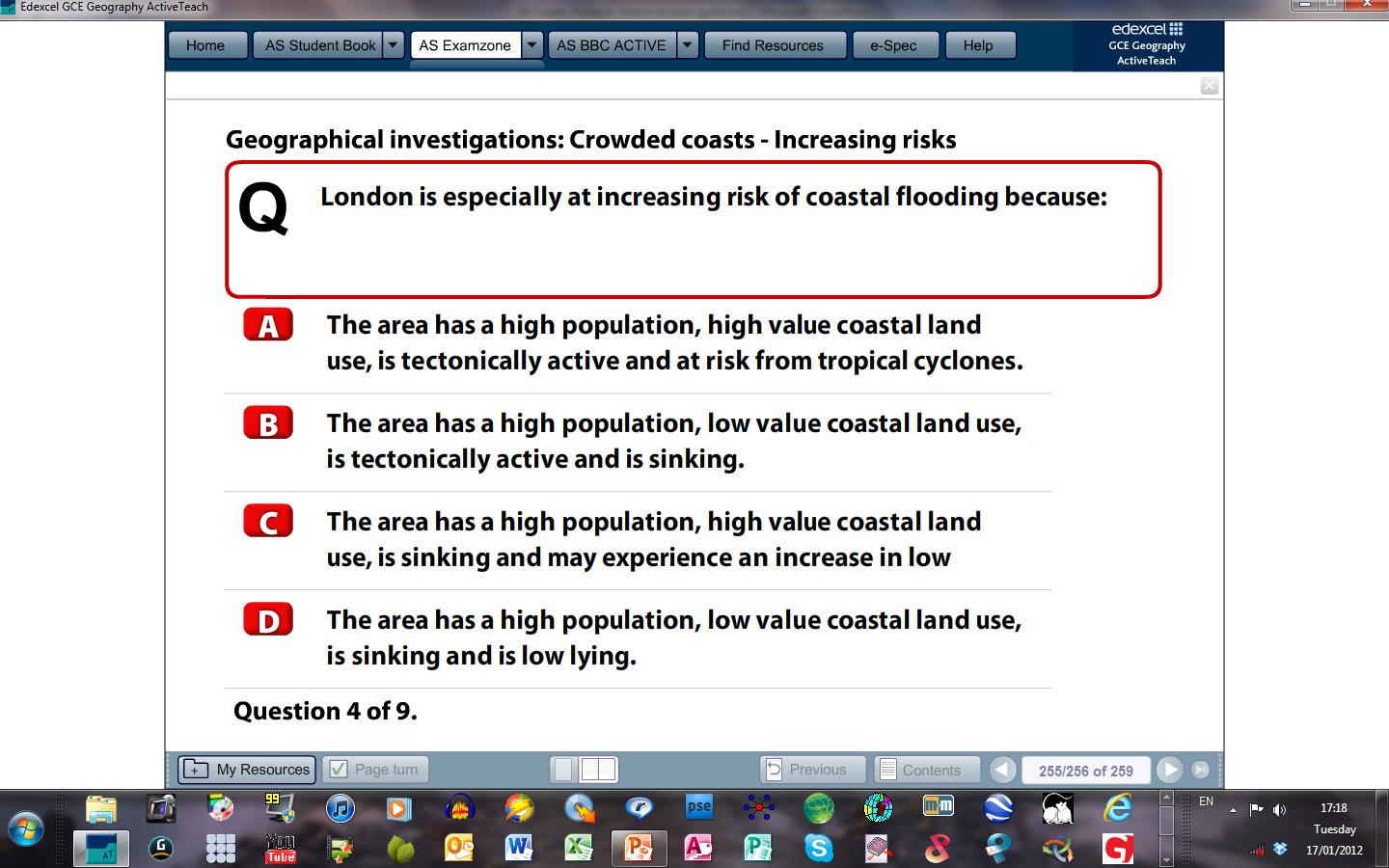 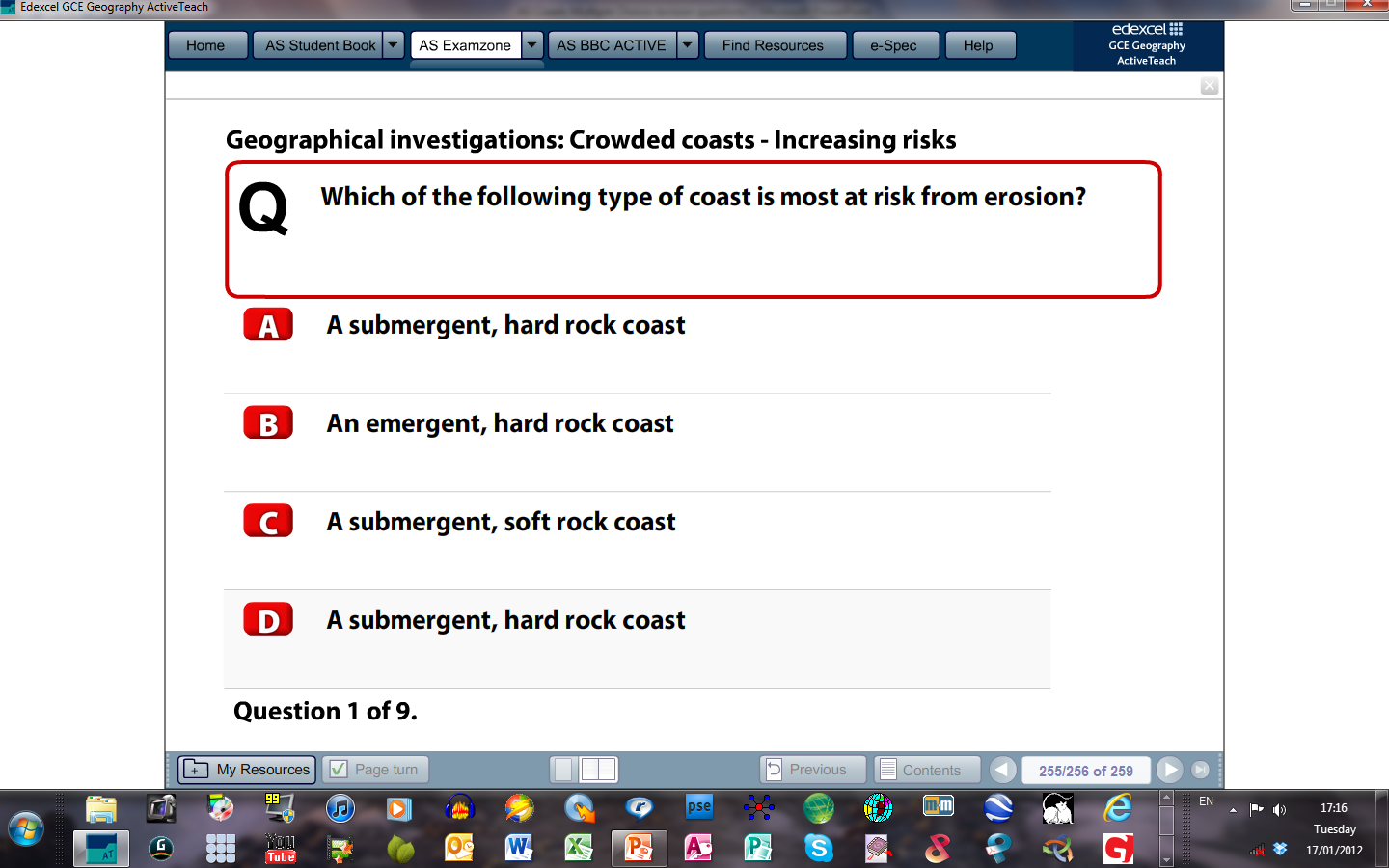 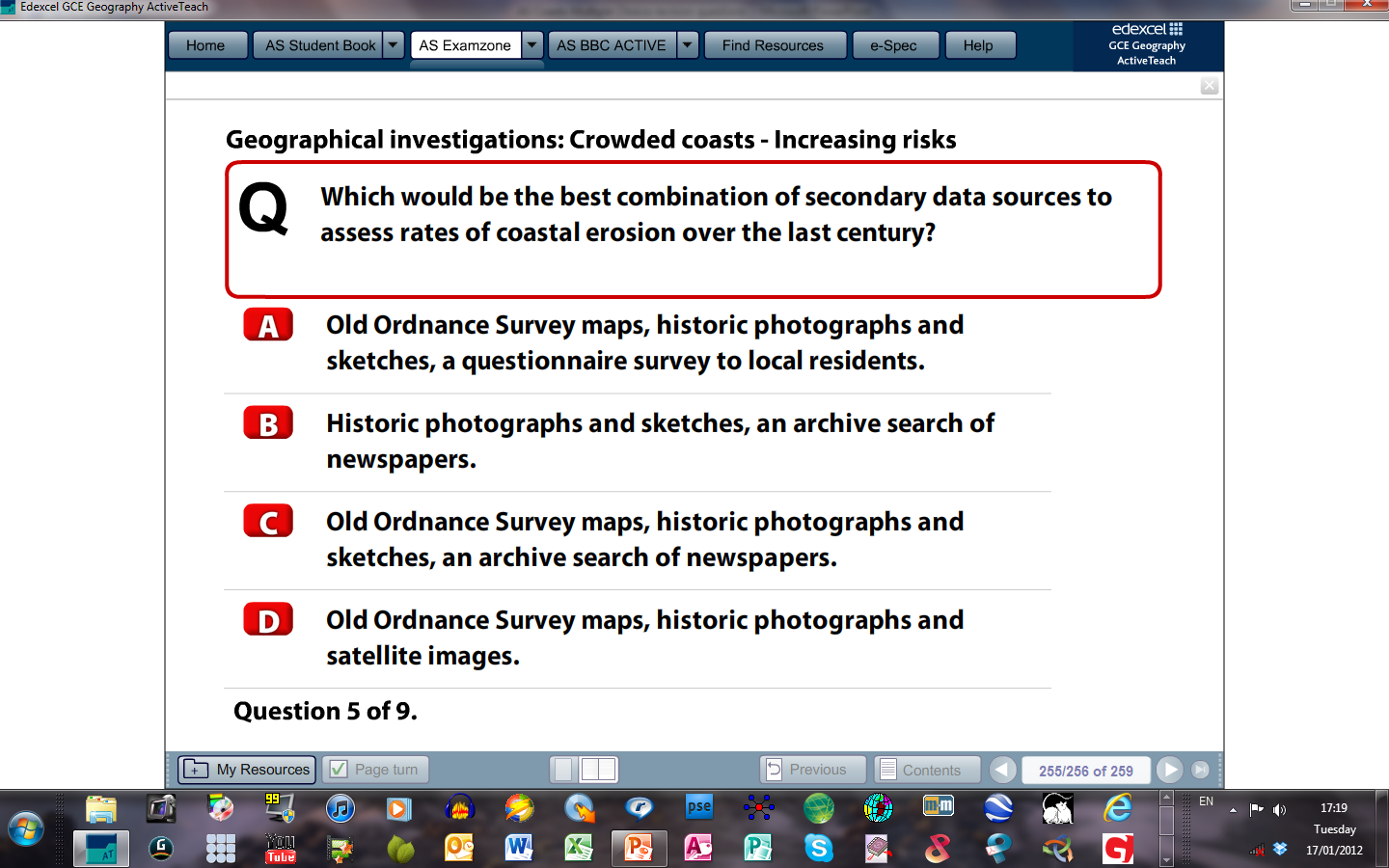 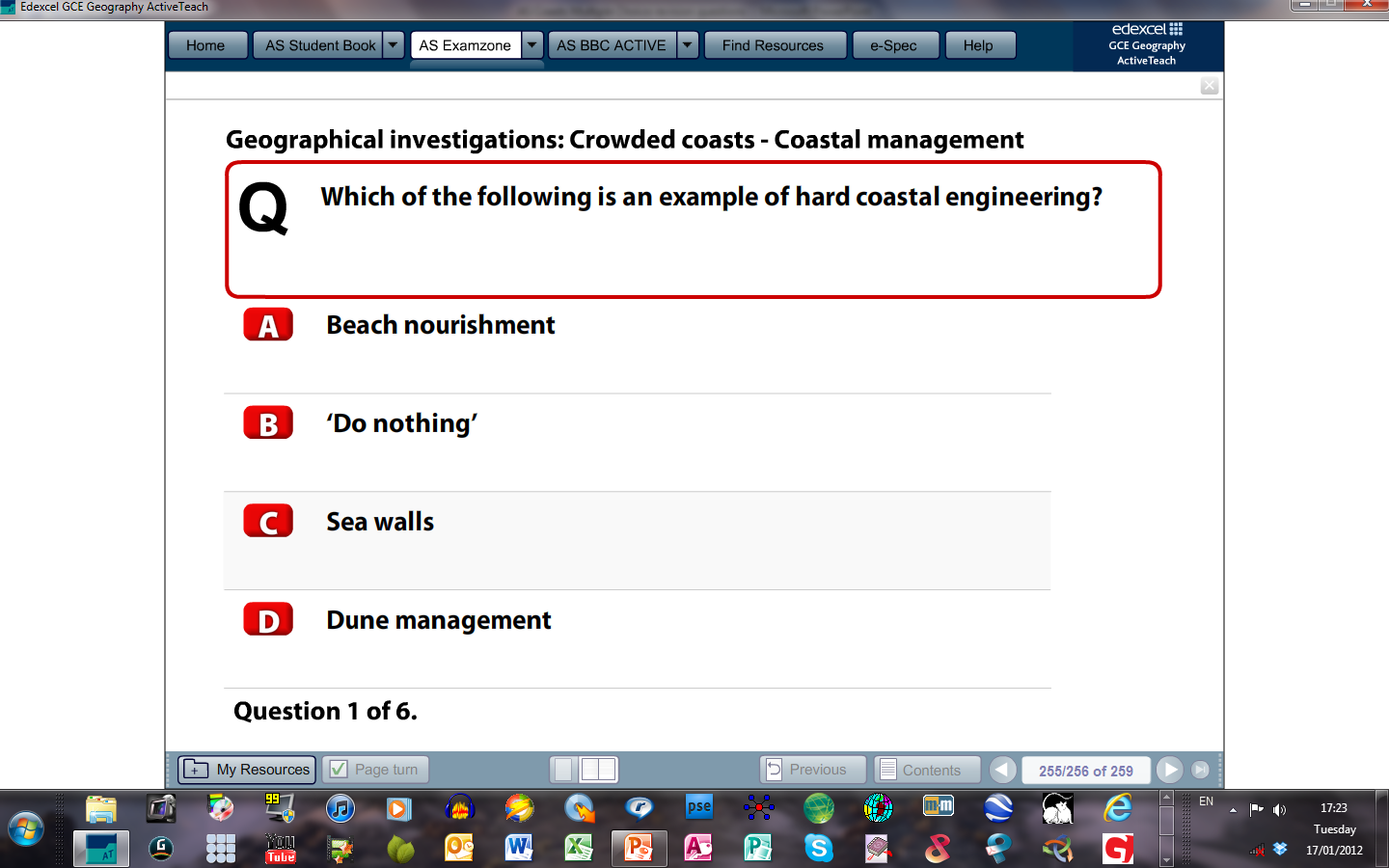 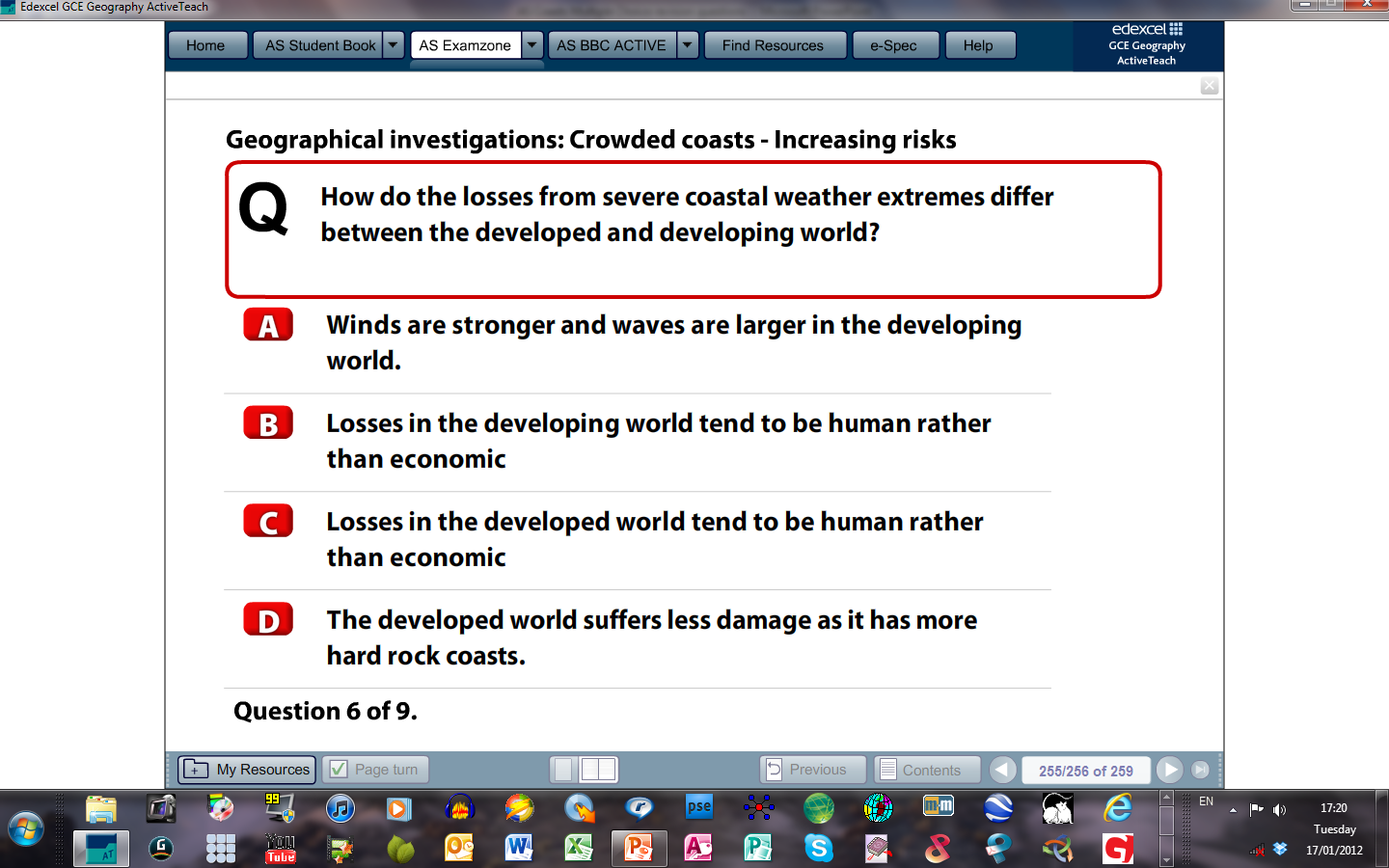 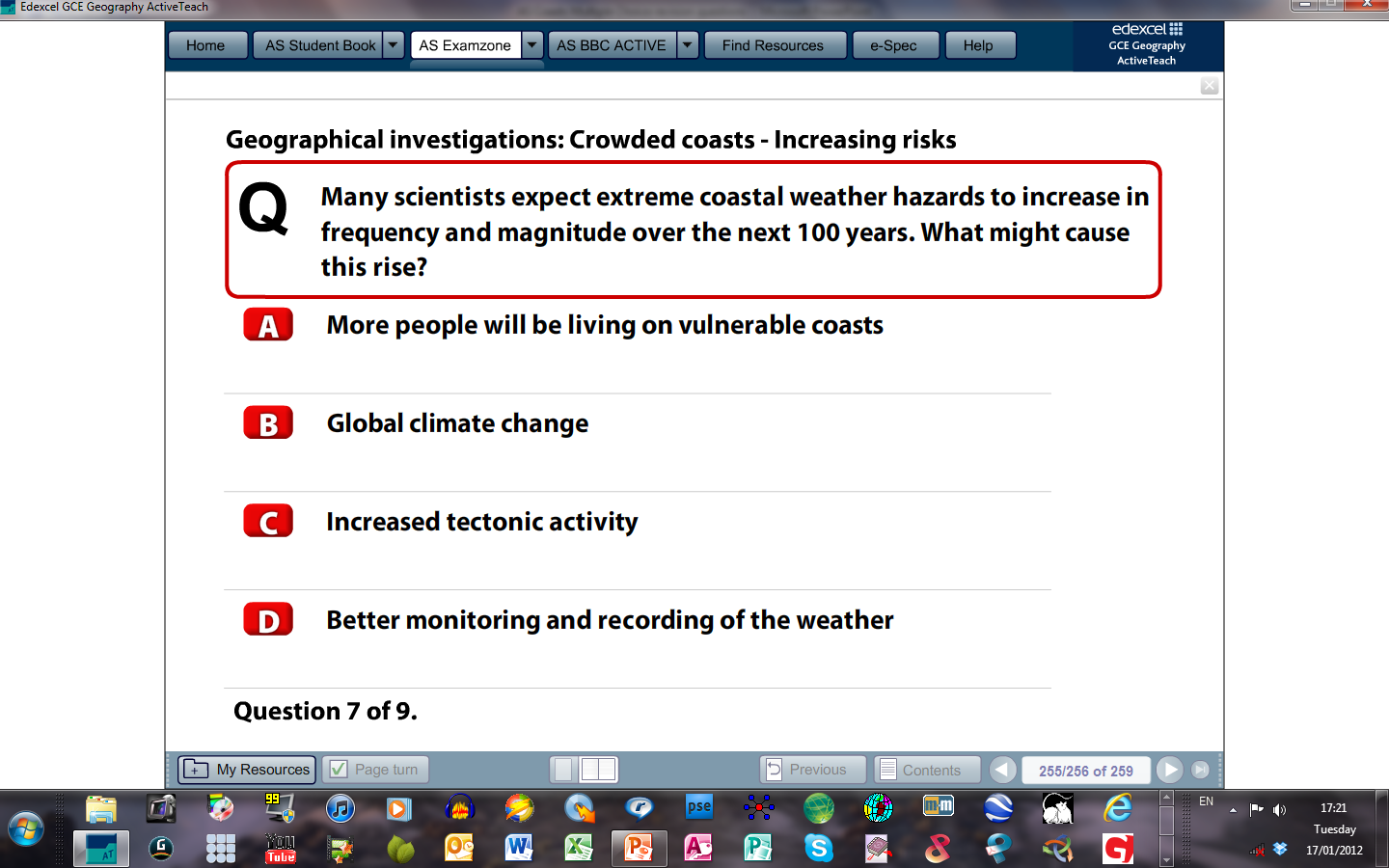 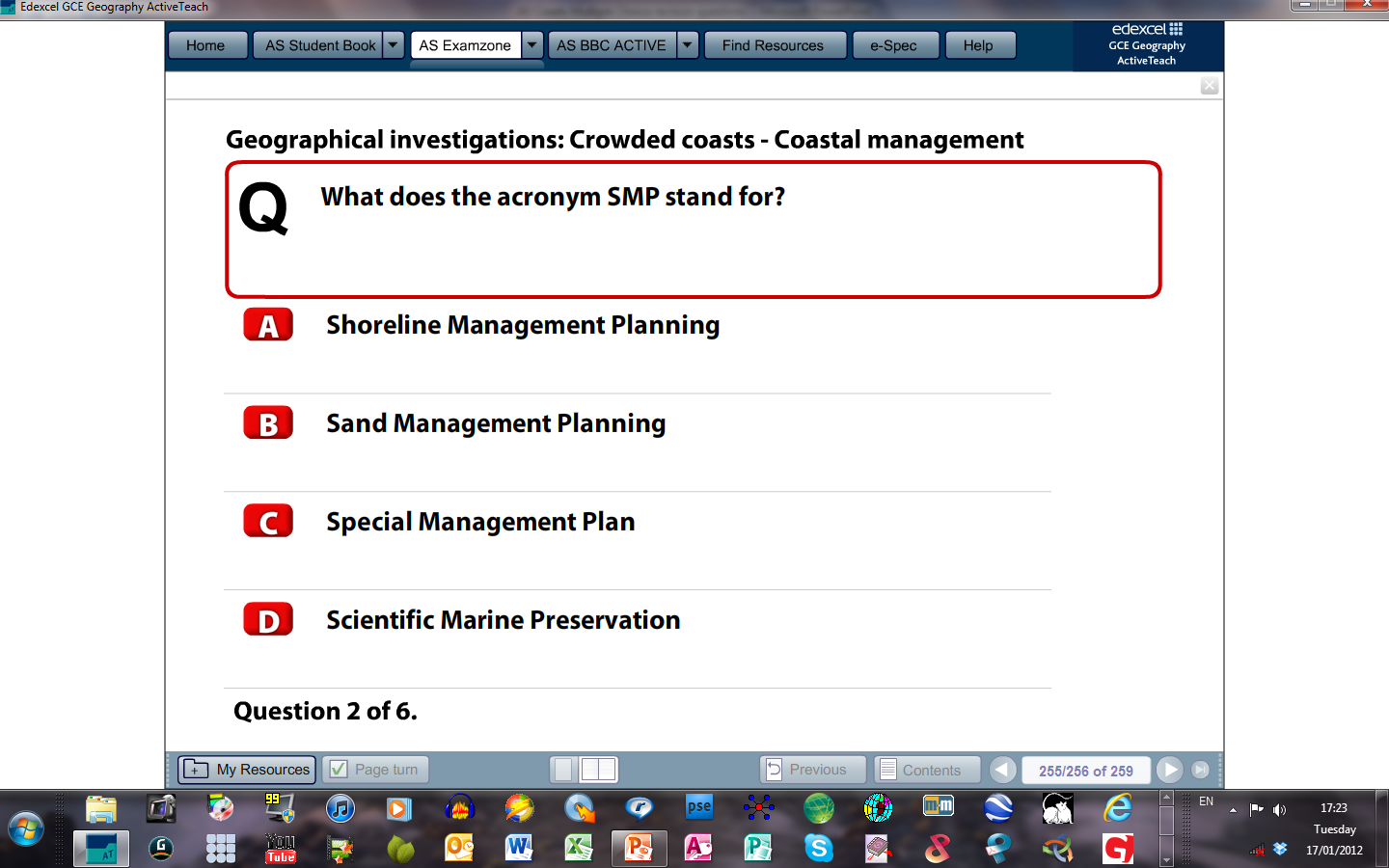 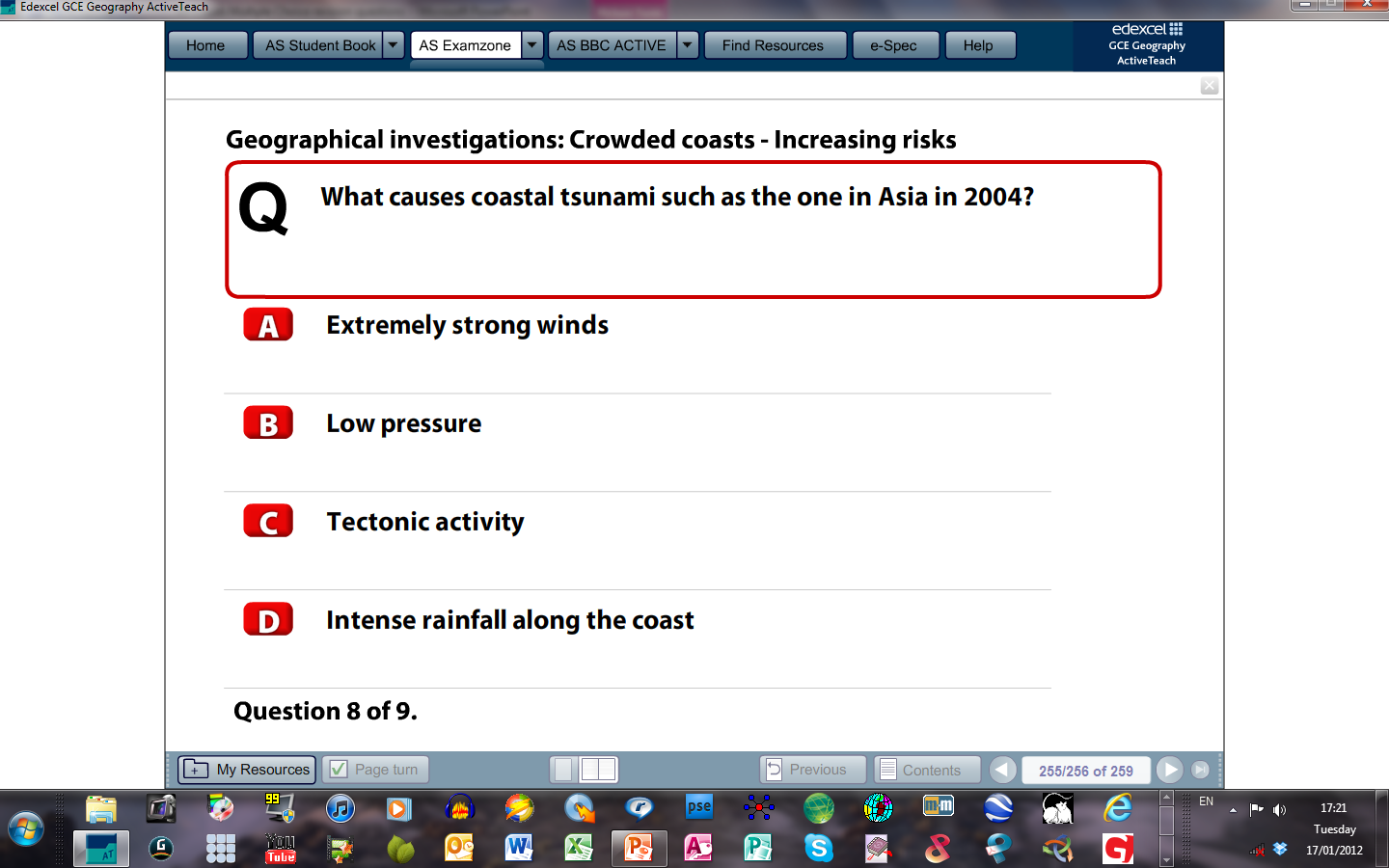 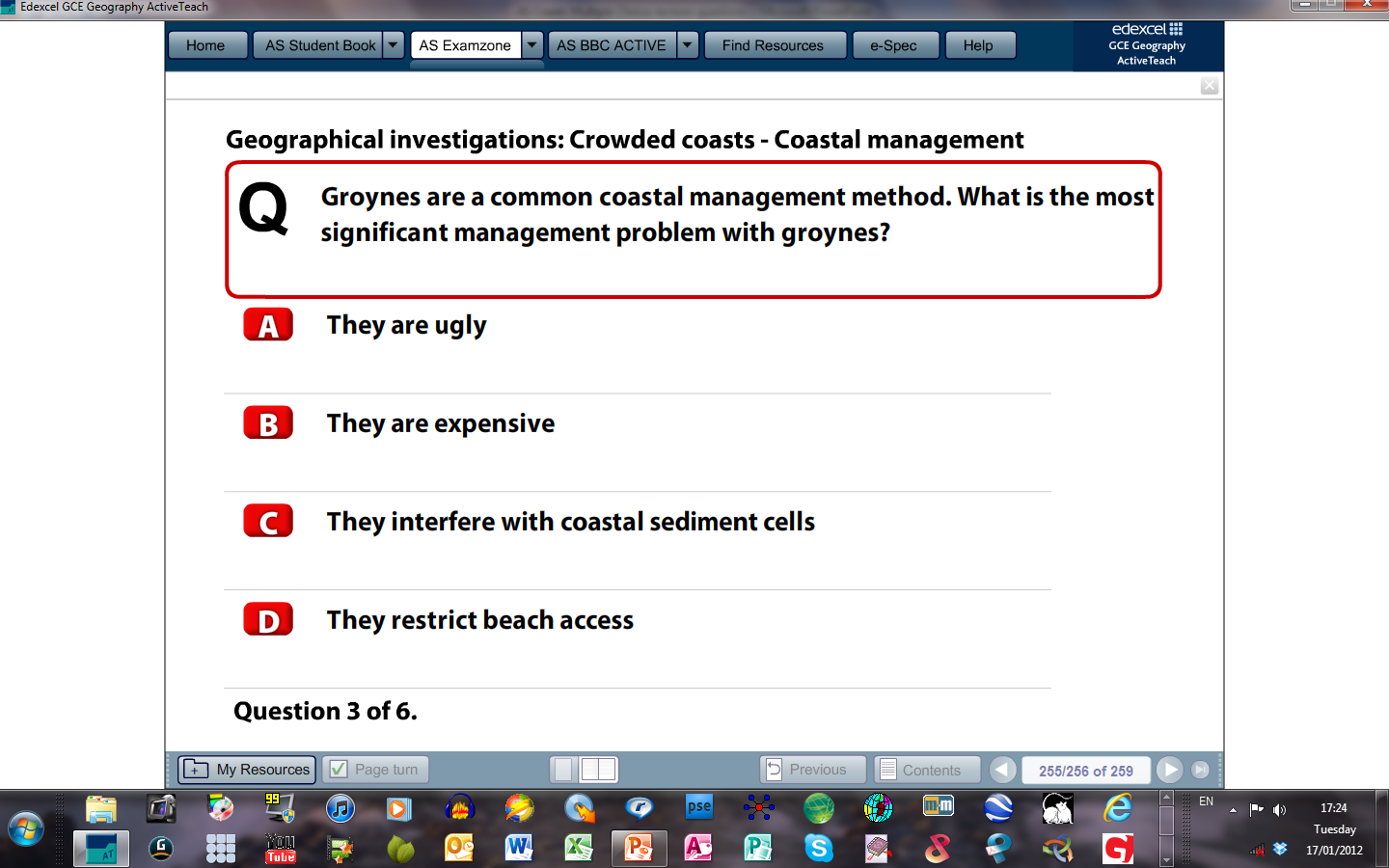 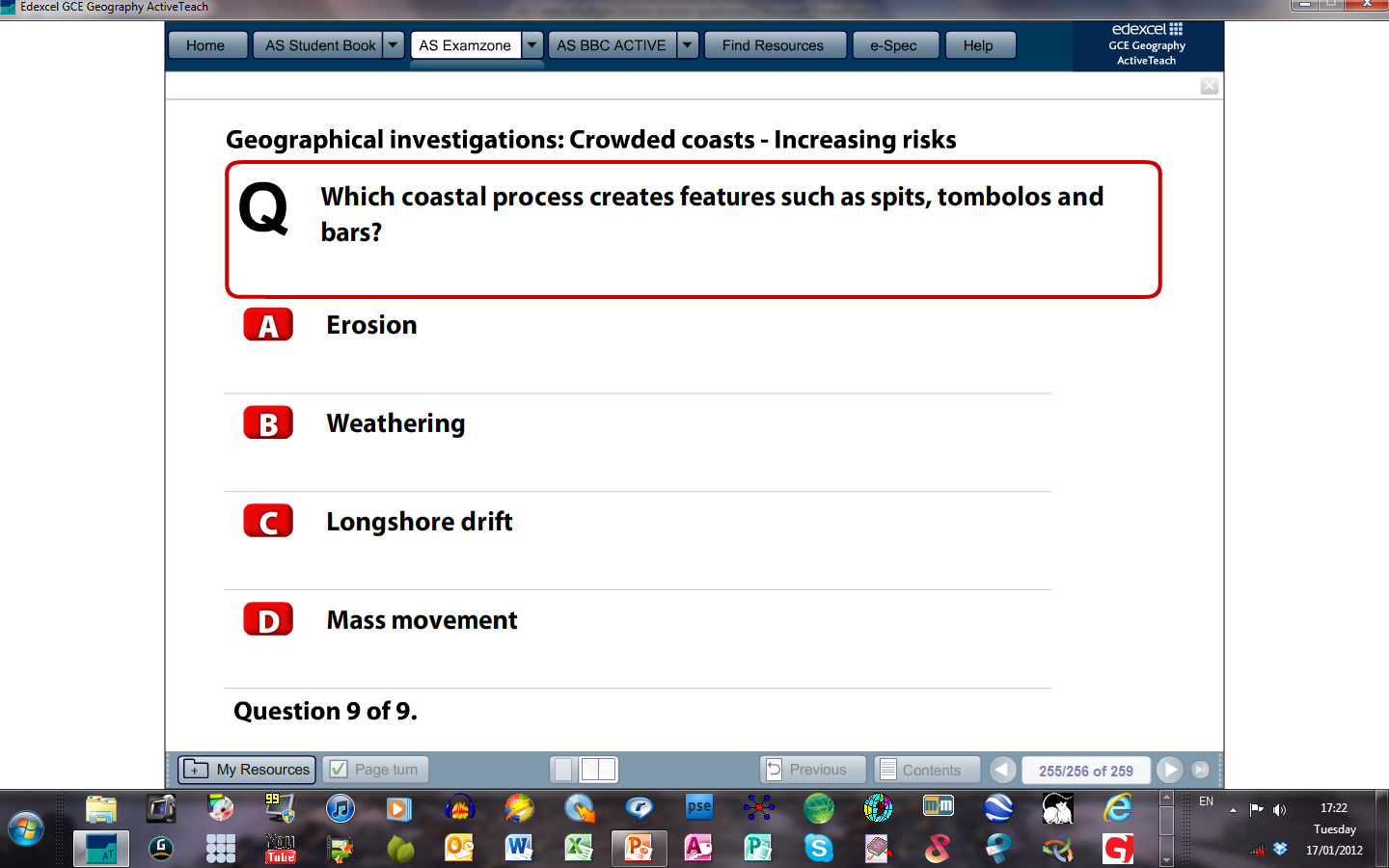 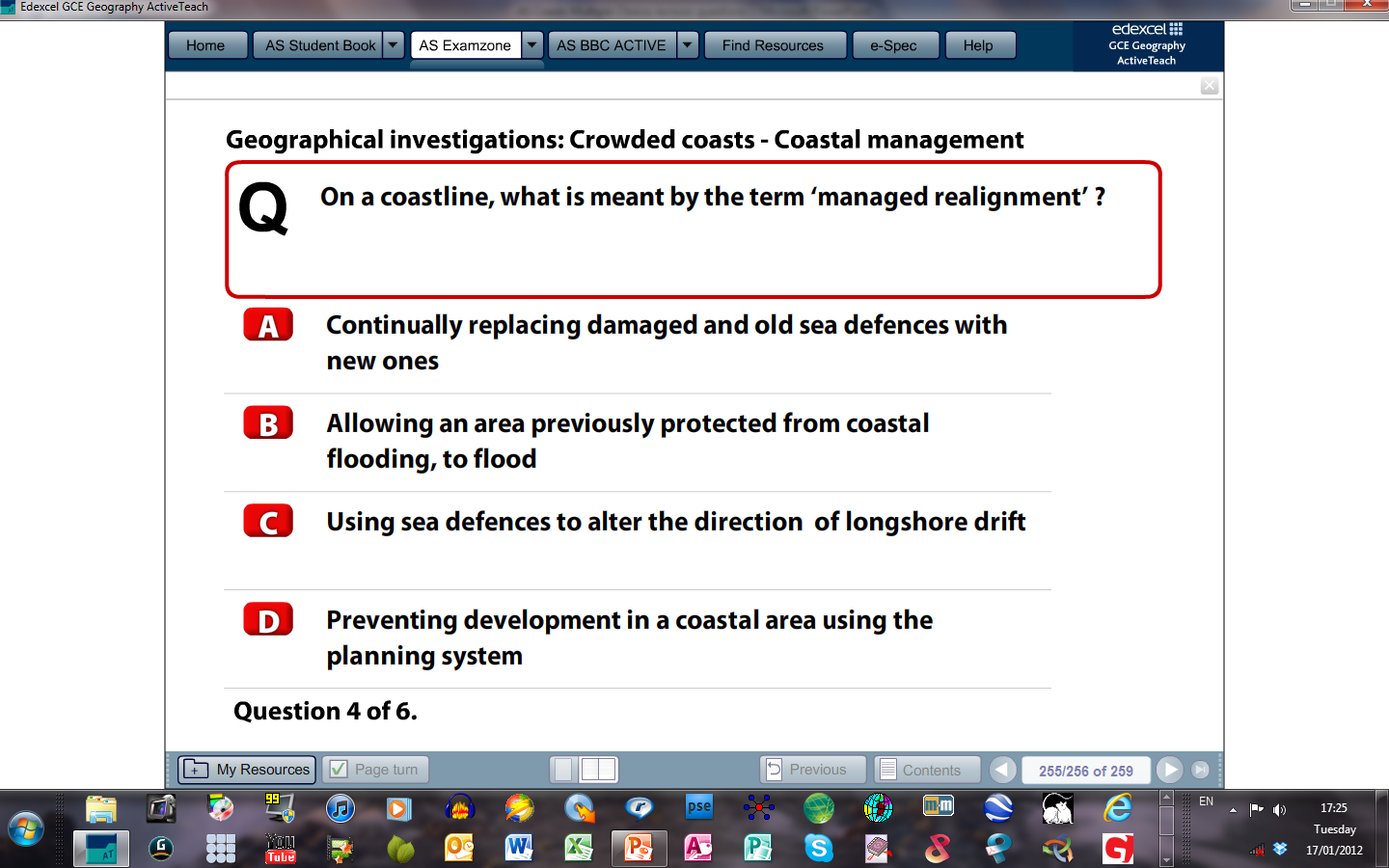 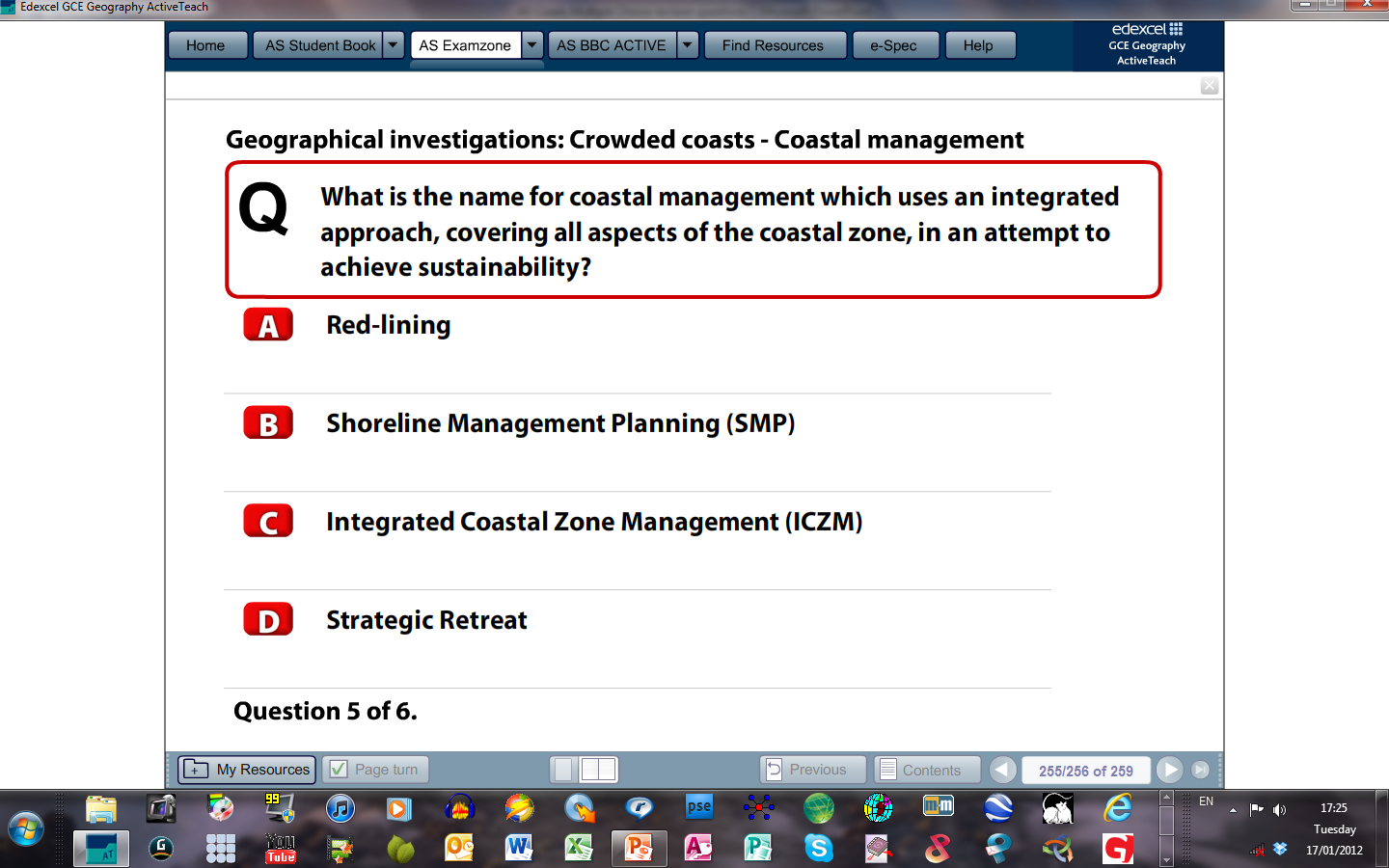 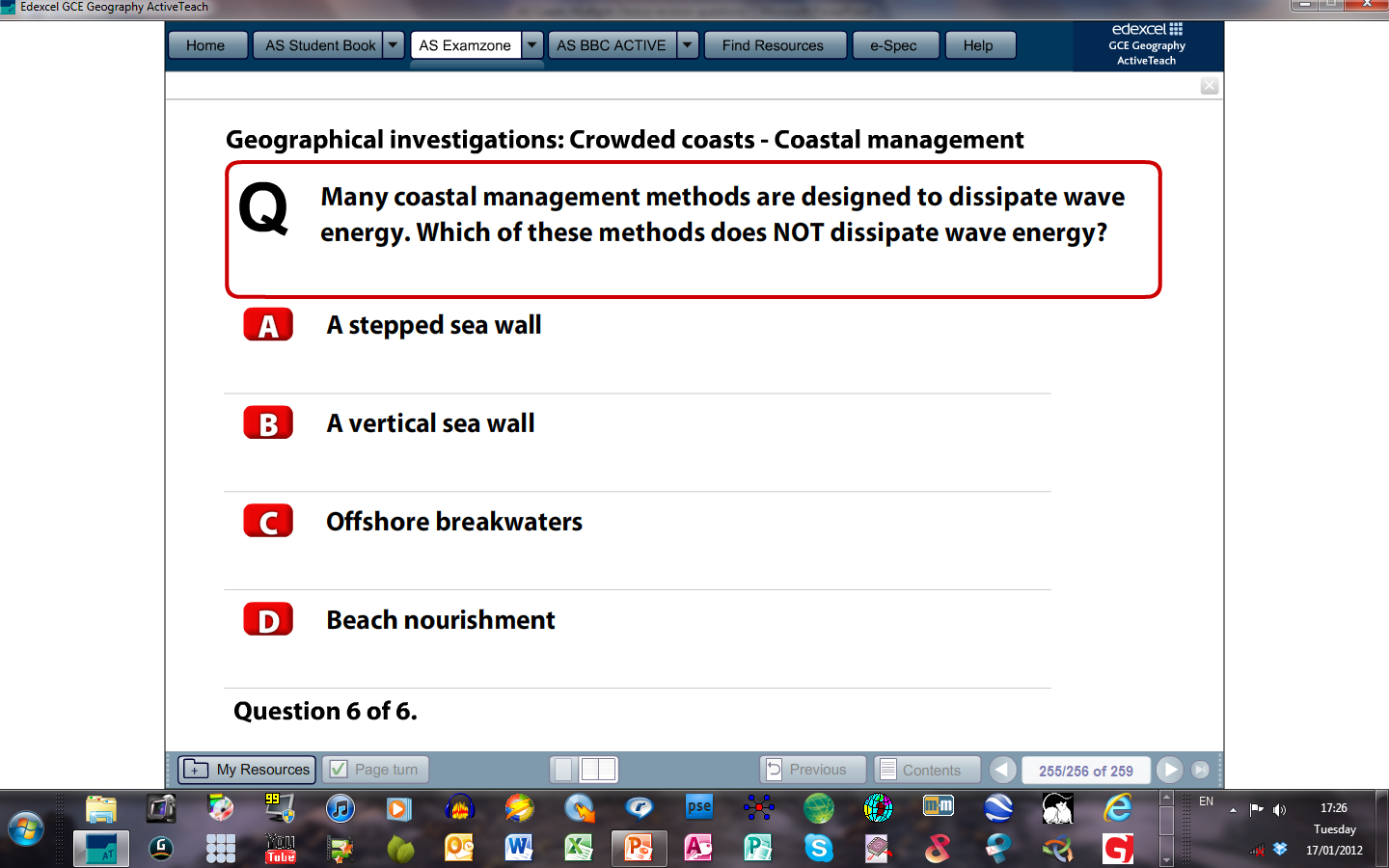 / 34
Any key things to remember or revise further?